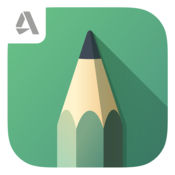 SketchBook for Education
Quick Look Instructions
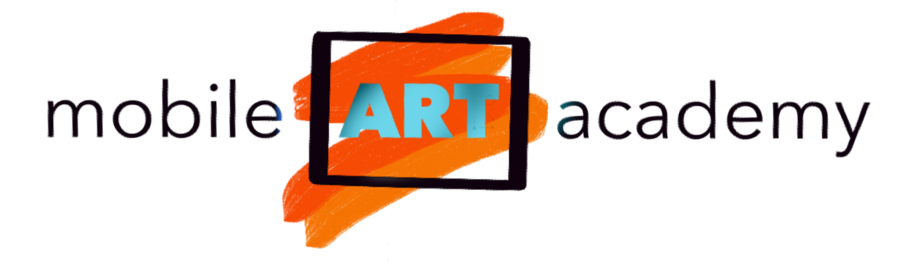 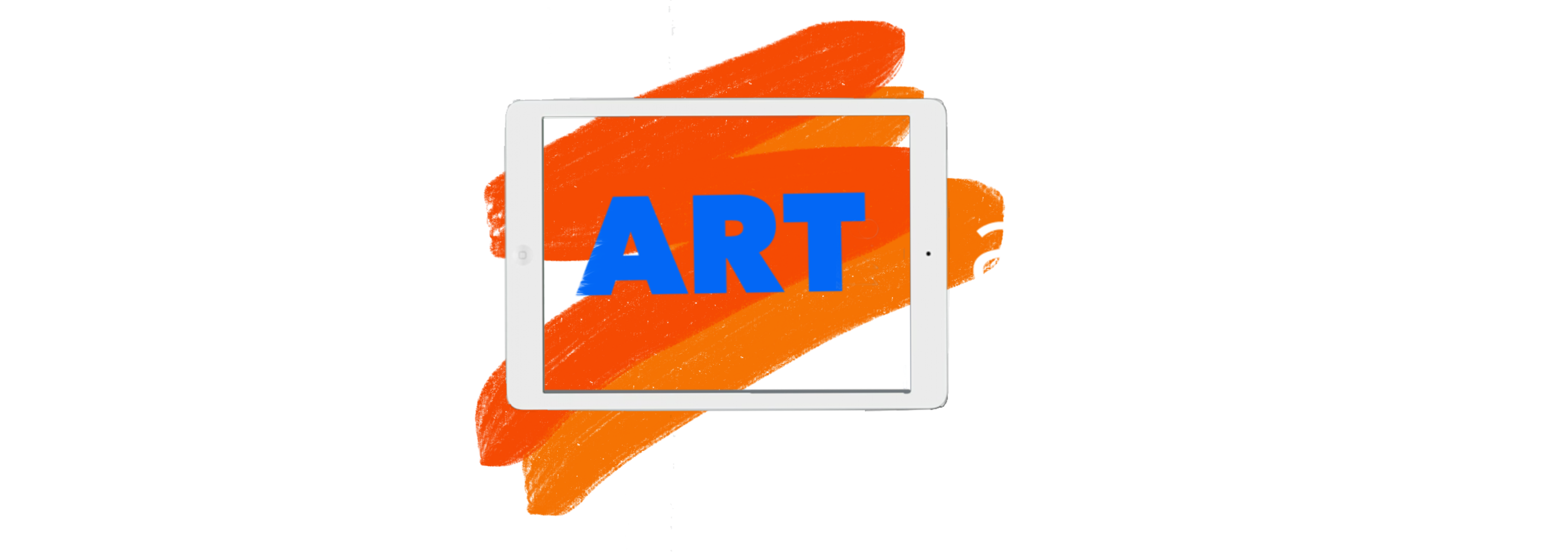 Table of Contents
Opening a Page	3
Left Side Tool Bar	4
Top Tool Bar		5
Brushes Exercise	6
Color-picker	7
Color Diamond 	8
Eyedropper		9
Mirroring Exercise	10
Styles		11
Background Color	12
New Layer		13
Copy & Paste	14
Move Copy		15
Merge Layers	16
Import a Photo	17
Adjust Photo	18
Add Text		19
Add More Layers	20
Share Image	21
Save to Gallery	22
Name and Share	23
More Information	24
(C) 2017 MOBILE ART ACADEMY
3
Open a Page
Usually the app opens on a  new page. If it does not, then this is how to open a new page from Gallery
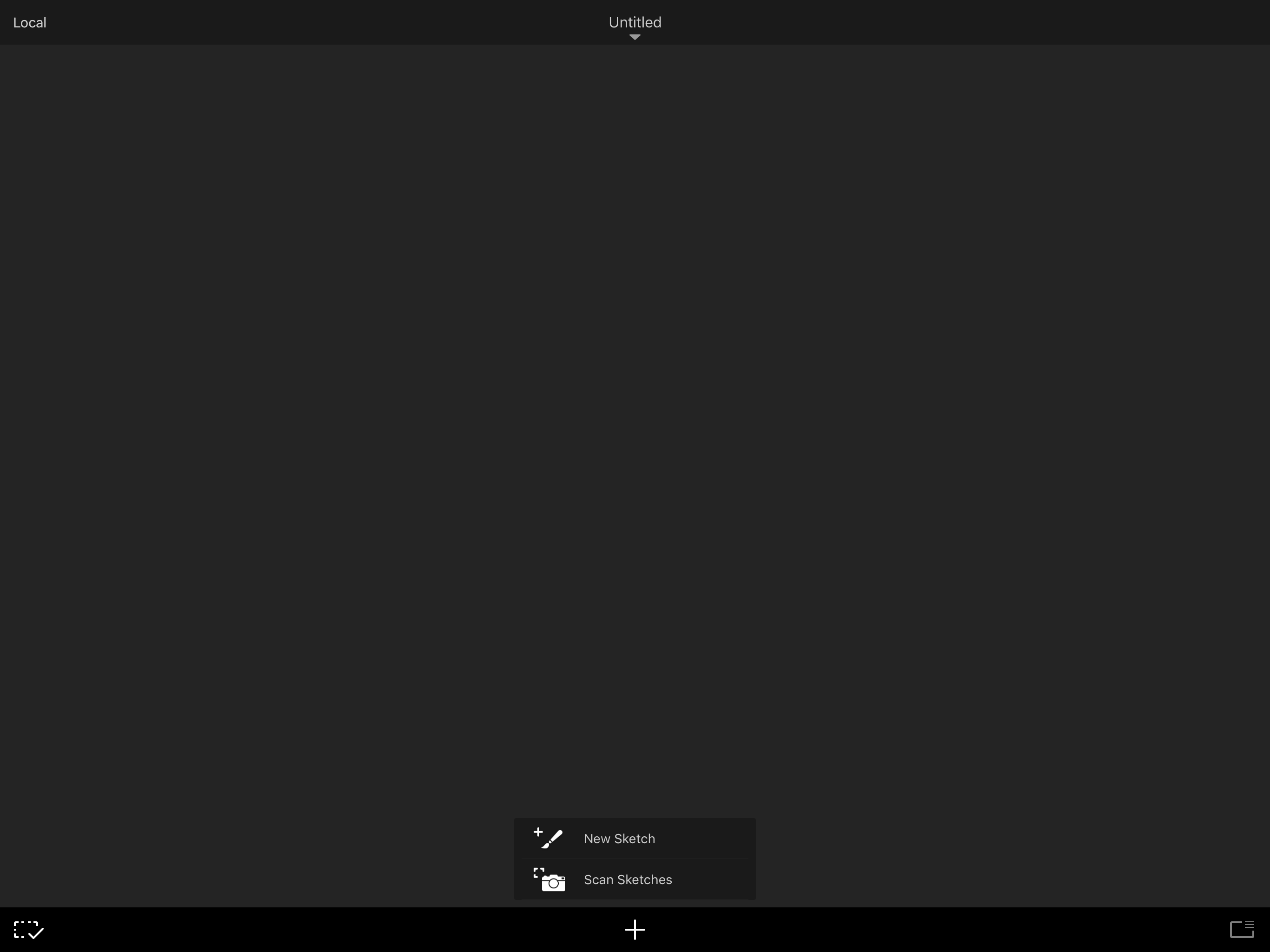 Tap the + icon at the bottom of the gallery screen and then tap New Sketch
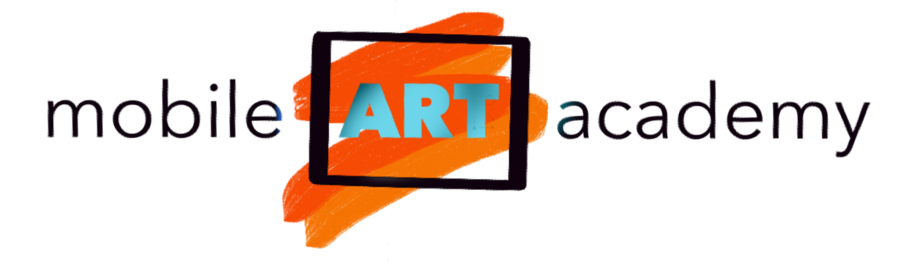 (C) 2017 MOBILE ART ACADEMY
4
Left Side Toolbar
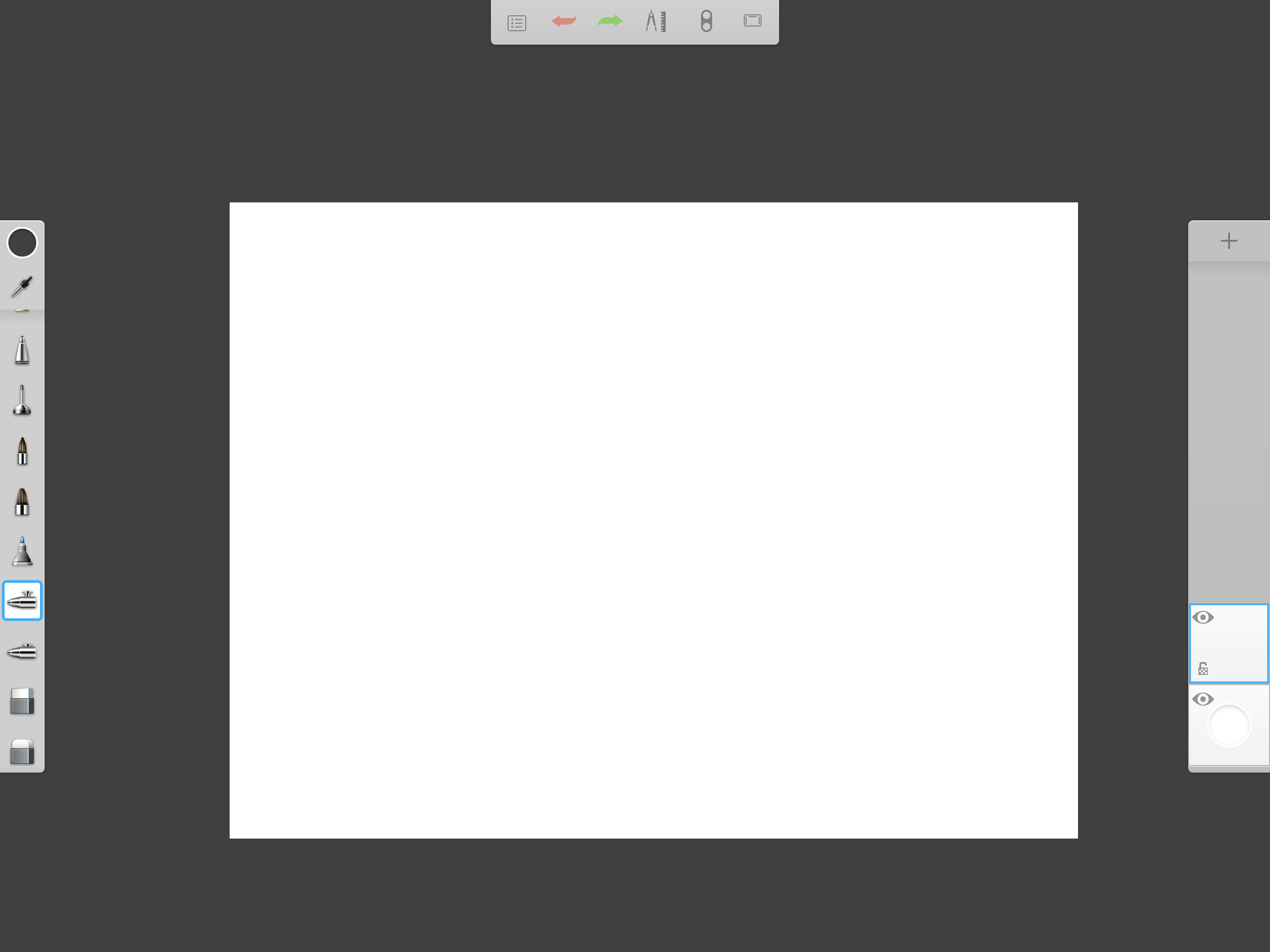 Color Picker (see slides 7&8)
 
Eyedropper (see slide 9)

Sketching Tools, Brushes (see slide 6) 

Erasers (see slide 6)
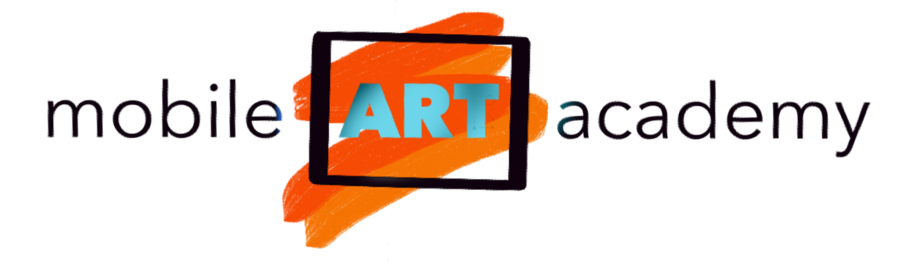 (C) 2017 MOBILE ART ACADEMY
5
Top Toolbar
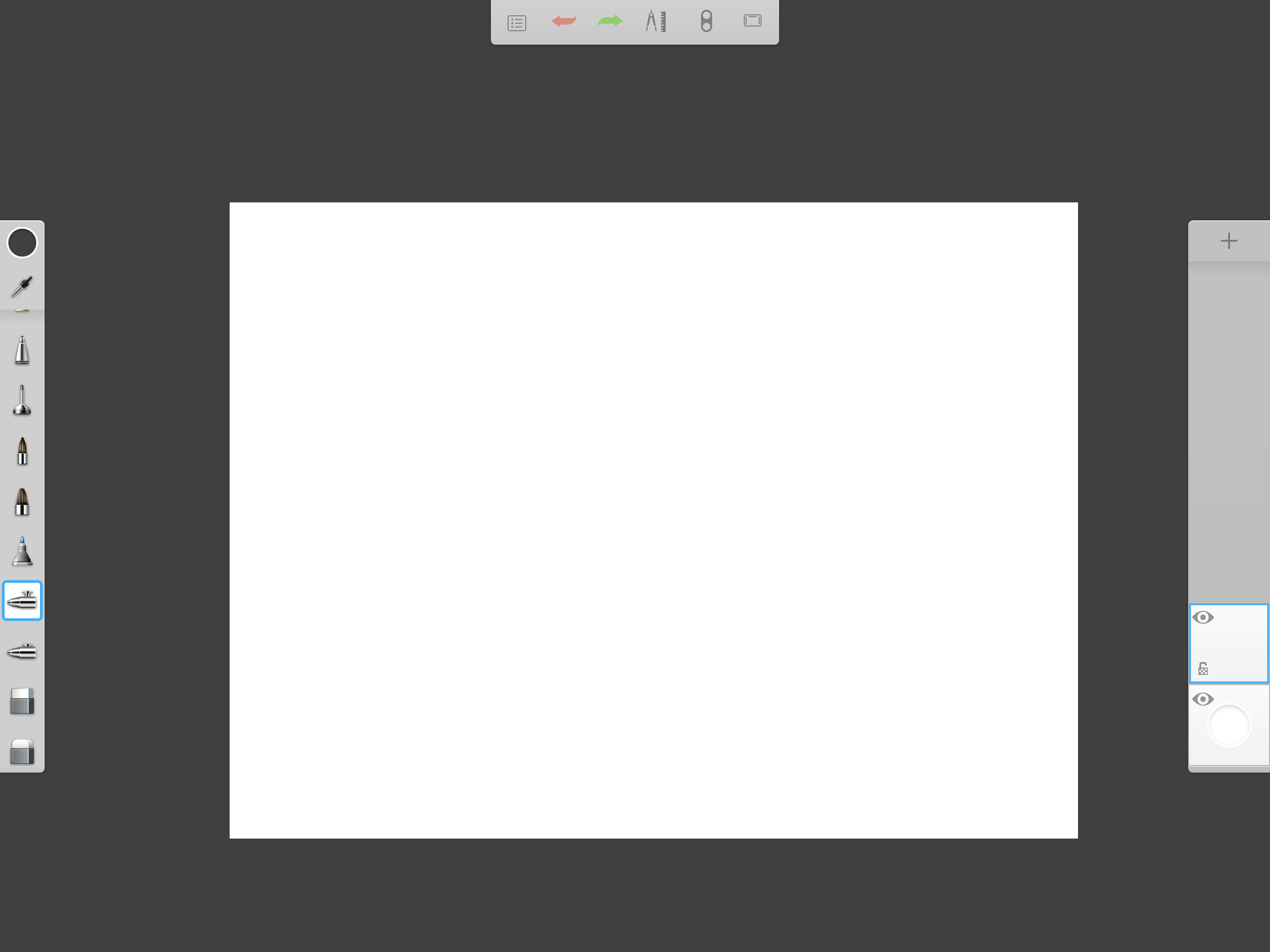 Actions Menu
 
Undo
Redo
Symmetry(9) Styles (10) Import Image, Type

Puck
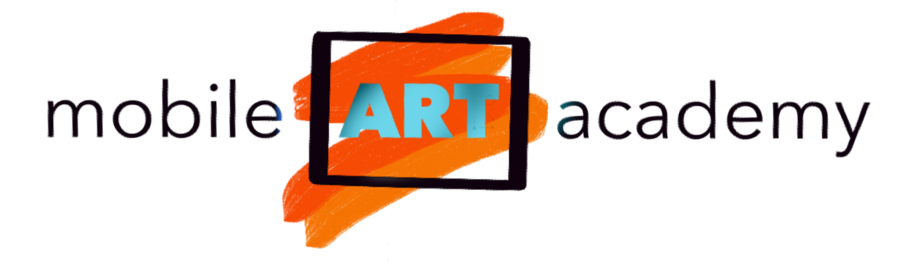 (C) 2017 MOBILE ART ACADEMY
6
Brush Exercise
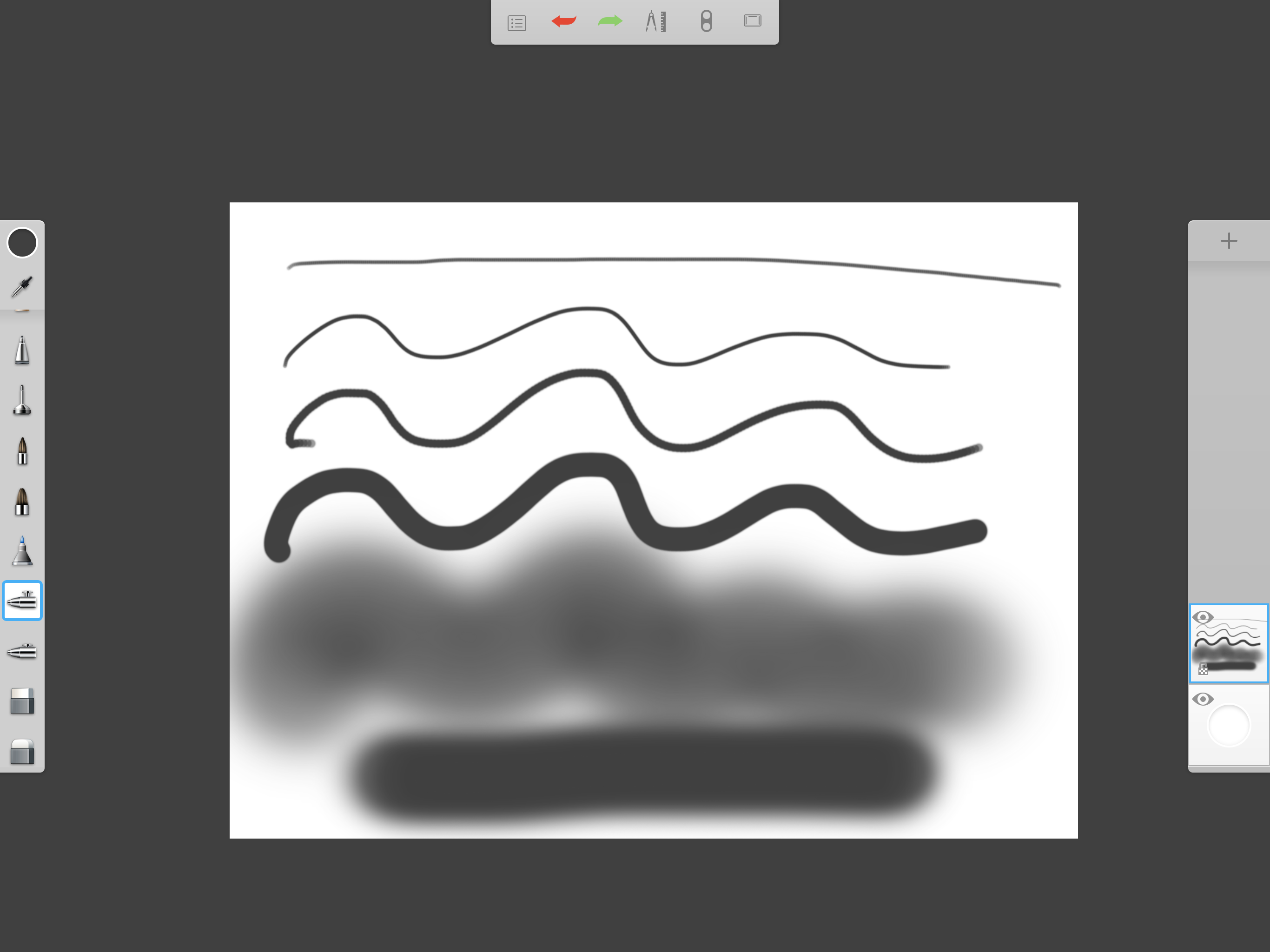 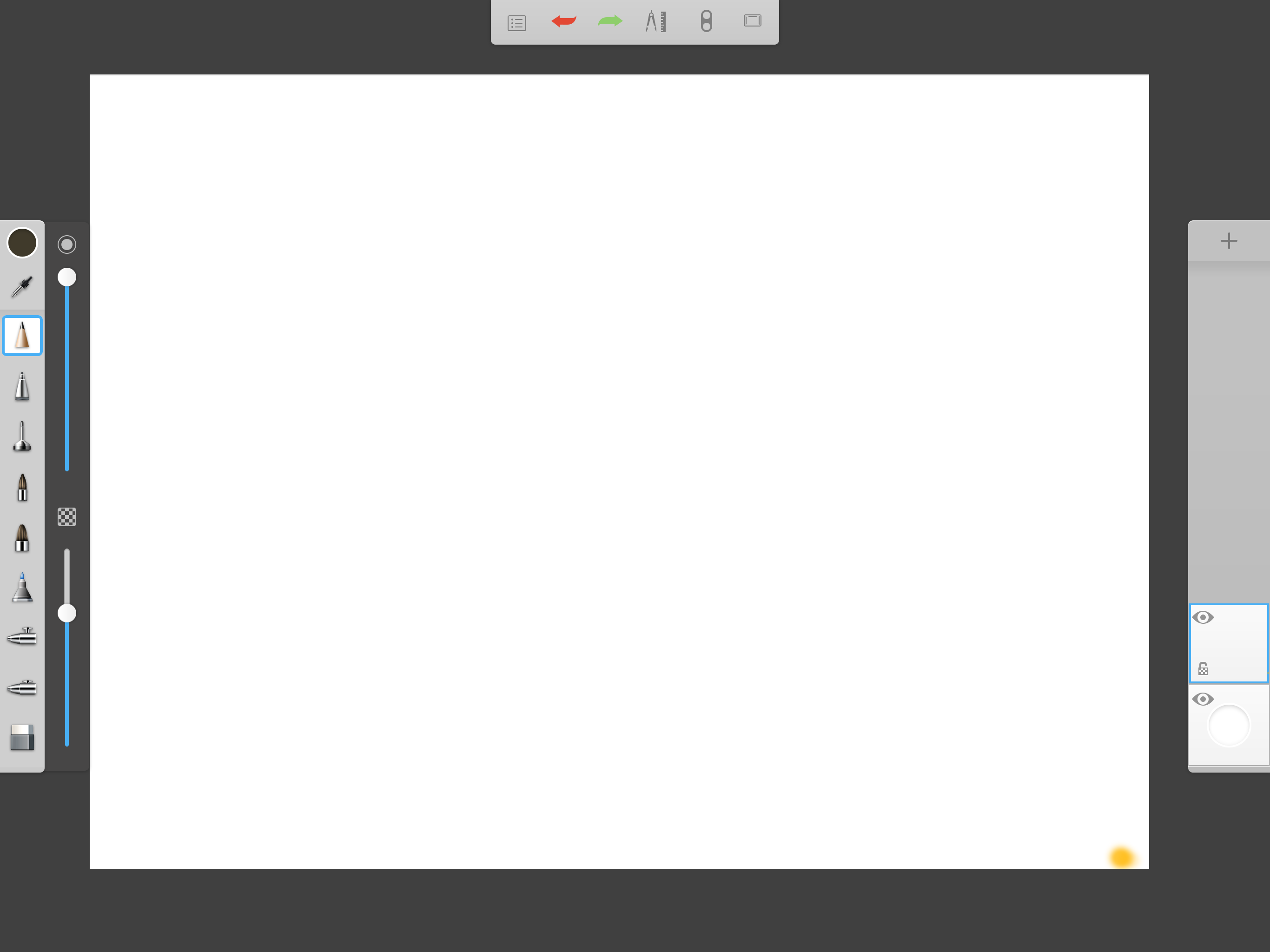 Tap the top brush and notice two sliders appear which will adjust size (top slider) and opacity (bottom slider)

Draw a line with the brush then go to the next brush until you have experimented with each of them

Then use the two erasers to see how they work
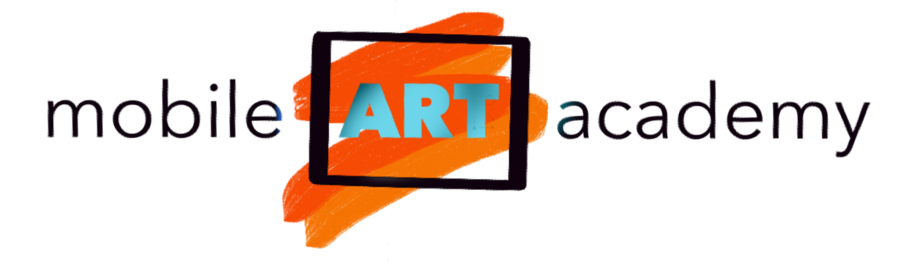 (C) 2017 MOBILE ART ACADEMY
7
Color Picker
When you tap the color picker you will see a circle and a diamond inside
Find red on the outer circle and then tap the diamond on the right corner to get a pure red then paint a line using the top brush
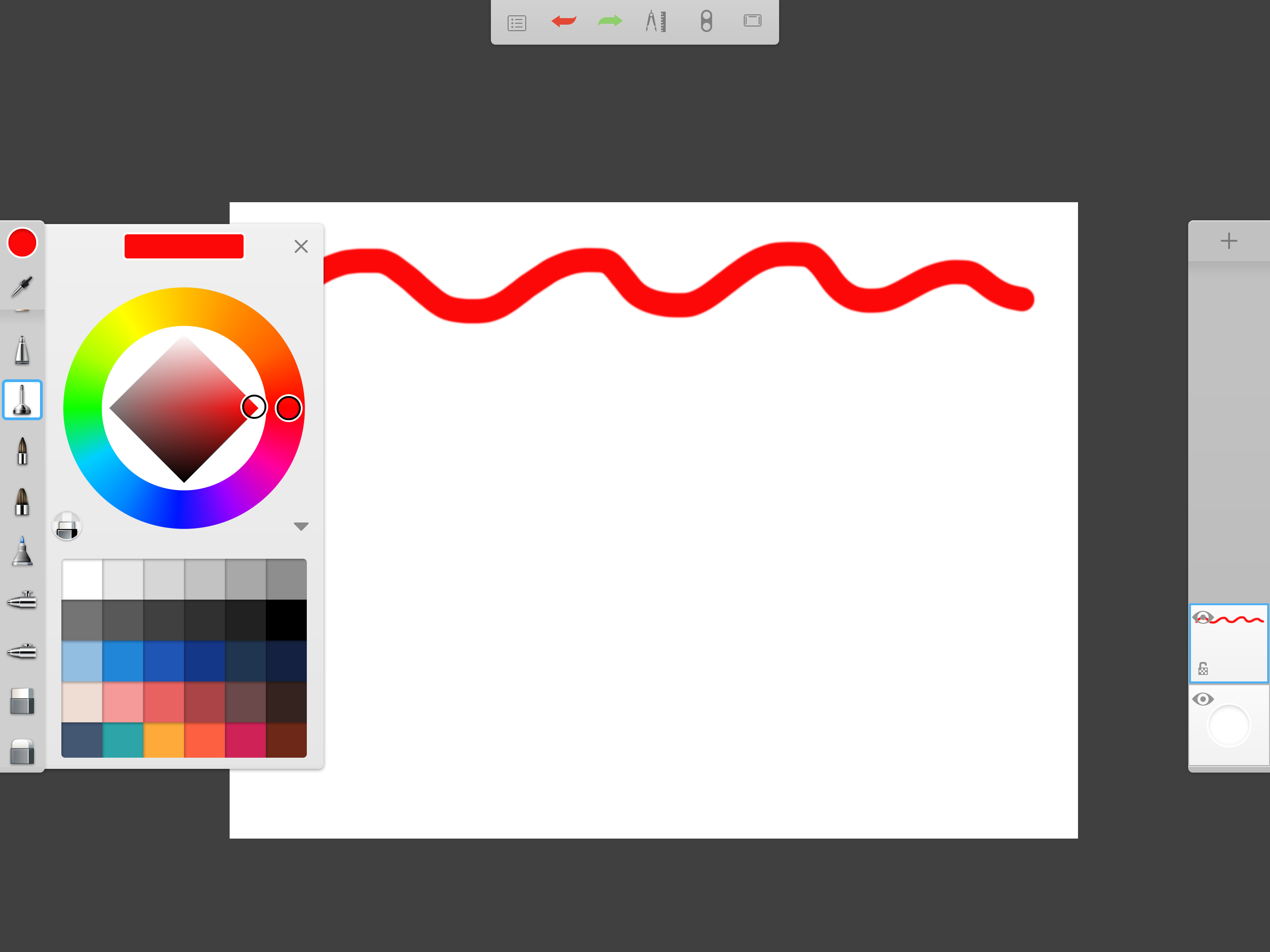 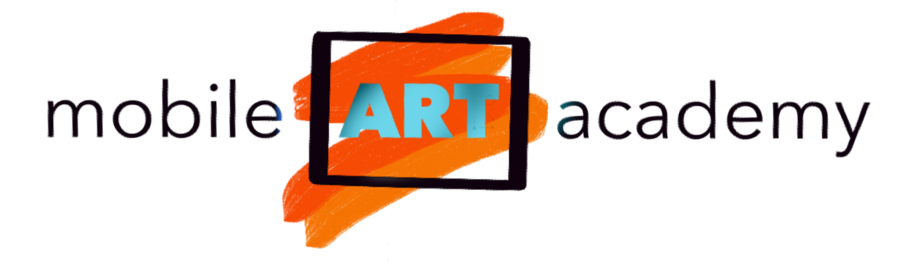 (C) 2017 MOBILE ART ACADEMY
8
Color Diamond
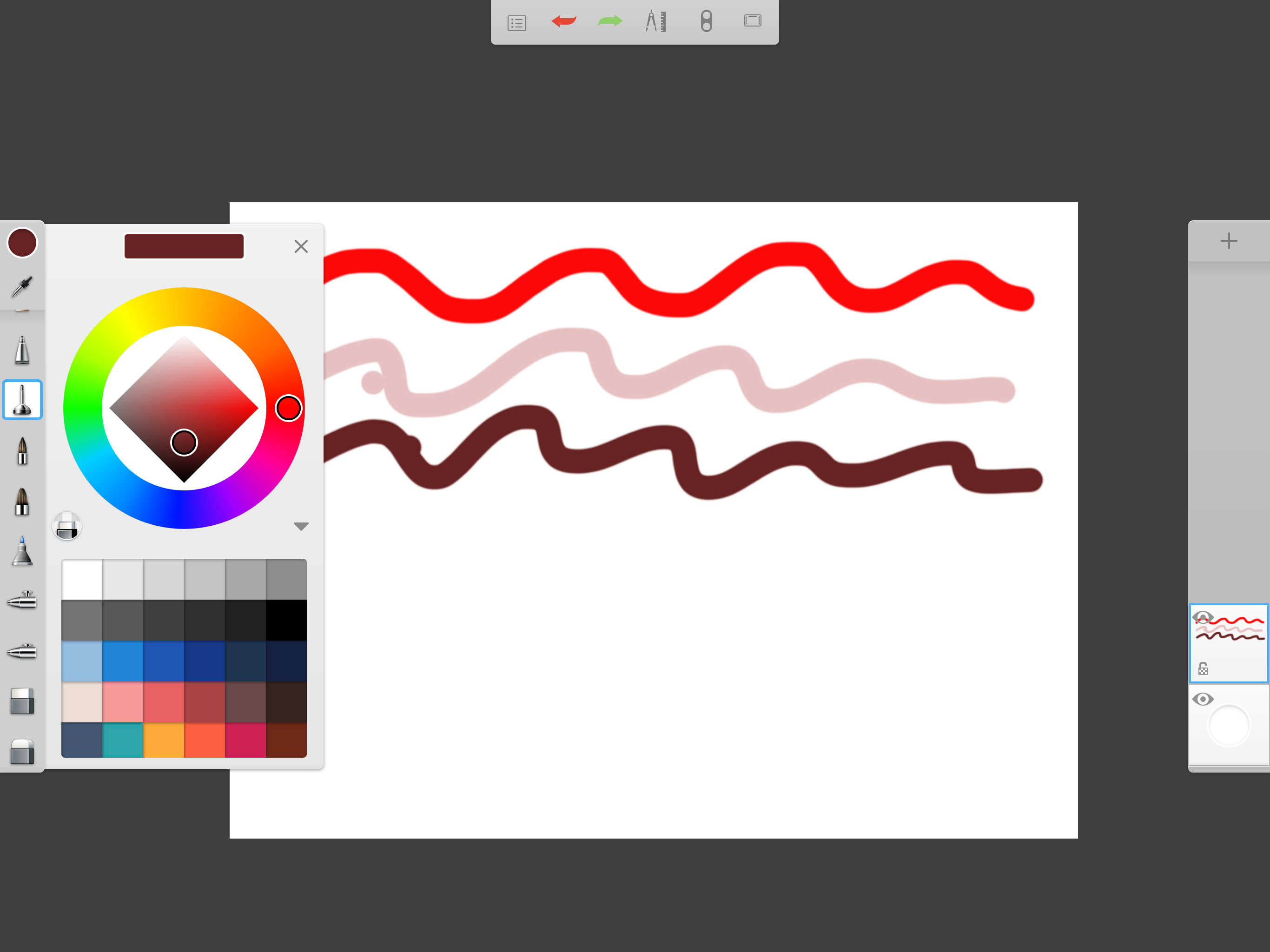 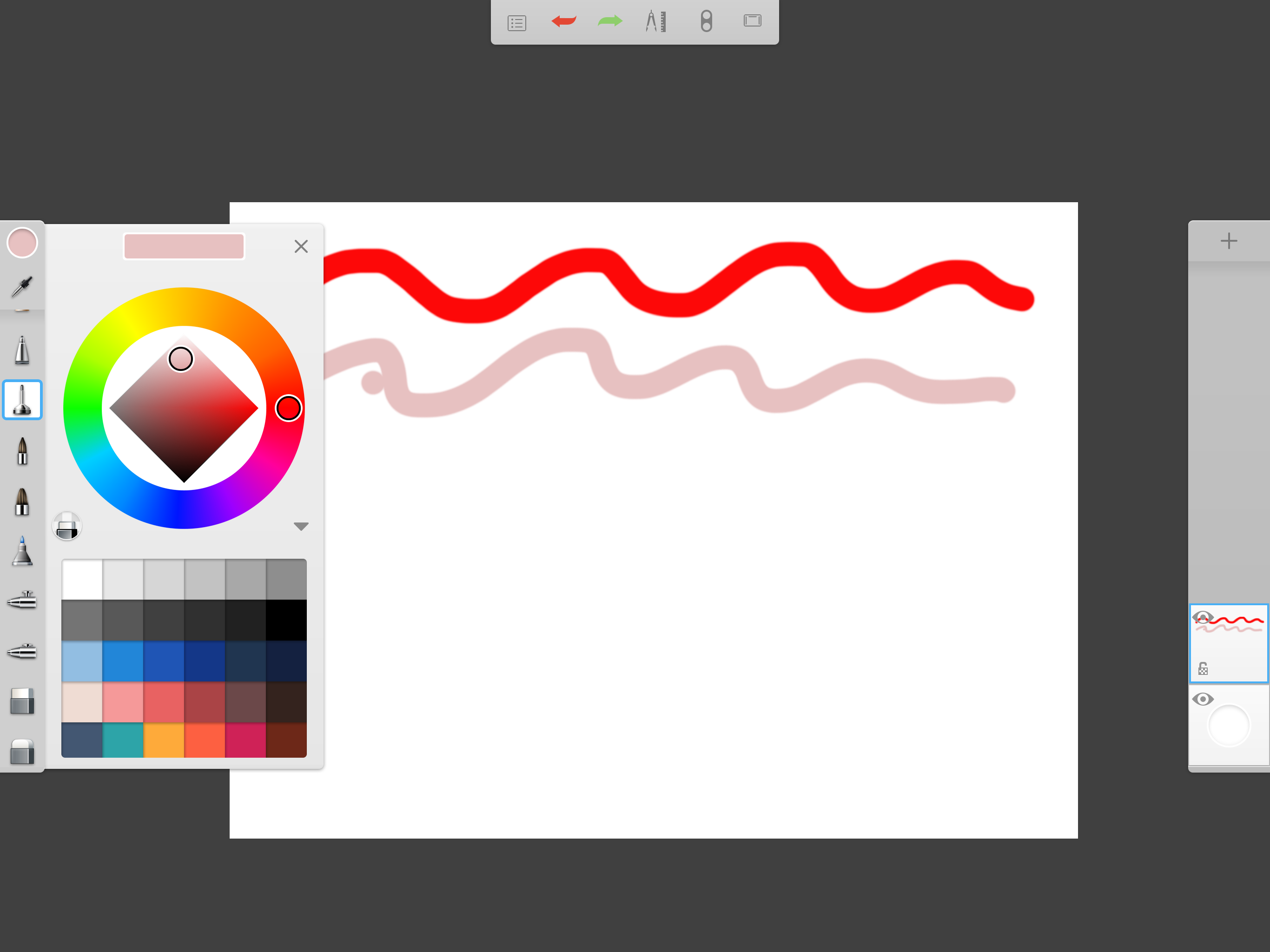 Tap the color picker and this time tap the light side of the diamond and draw a line

Tap the color picker again and this time tap the dark side of the diamond and draw a line

You can create many colors by selecting a hue from the outer circle, then tapping the inner diamond to create different shades.
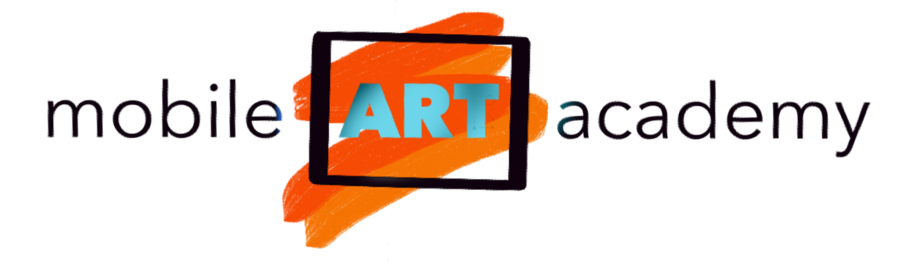 (C) 2017 MOBILE ART ACADEMY
9
Eyedropper
Tap the eye dropper 
Move the circle that appears on the screen over the color you want to capture in the color picker
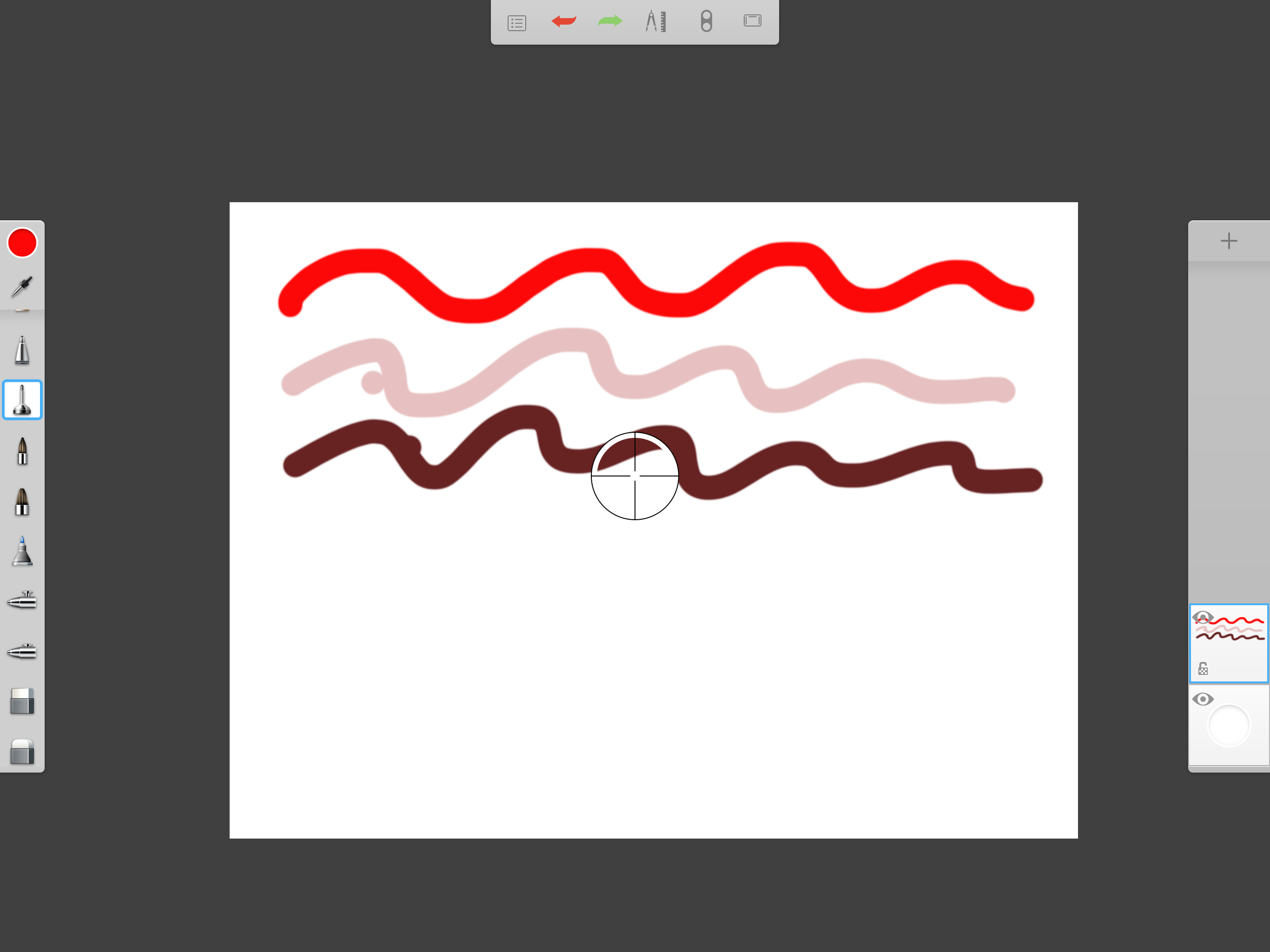 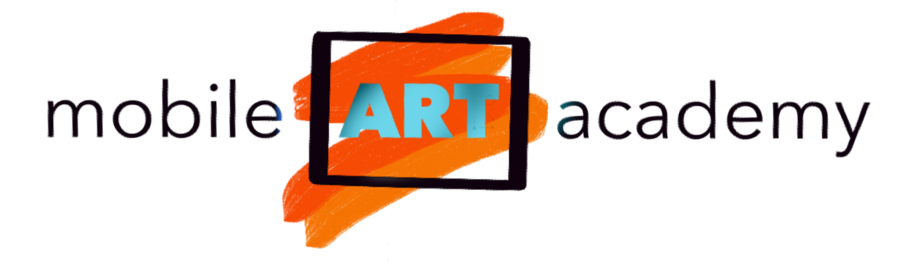 (C) 2017 MOBILE ART ACADEMY
10
Mirroring Exercise
Tap the pencil icon on the top toolbar and tap mirroring on the drop down menu 
Tap on the different mirroring options and try them out
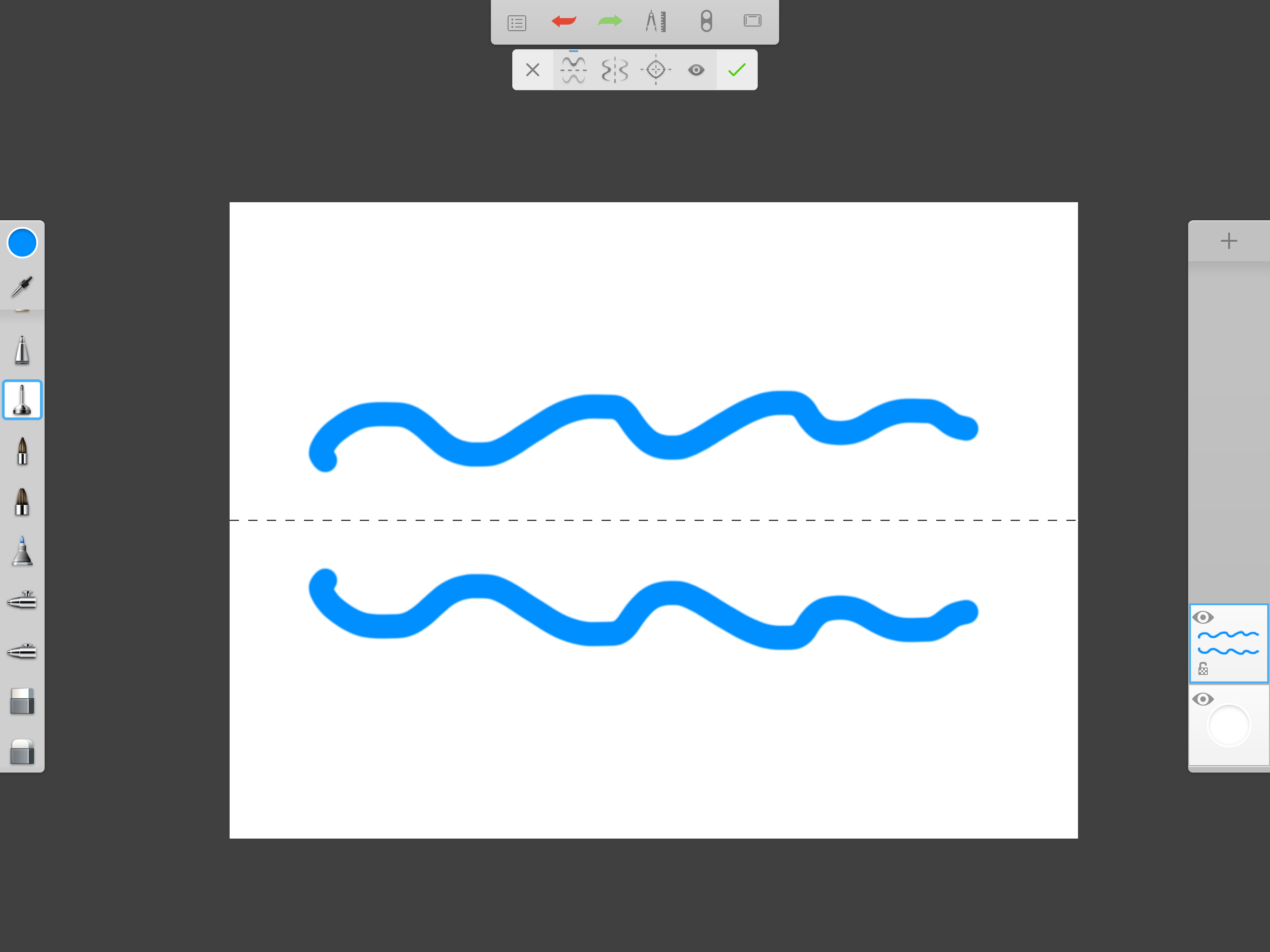 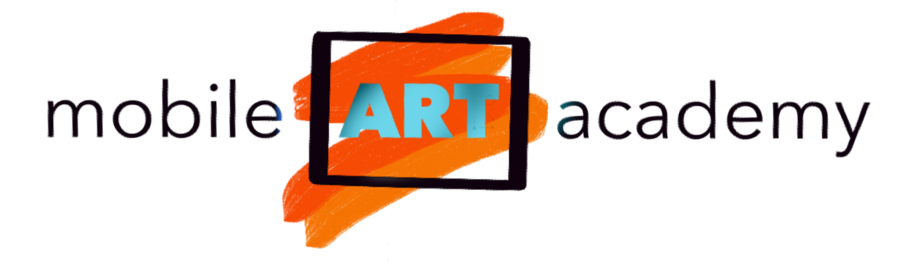 (C) 2017 MOBILE ART ACADEMY
11
Styles Exercise
Tap the pencil icon on the top toolbar
Tap STYLES on the dropdown menu 
Tap the ruler and draw some lines
Tap the circle and draw one
Tap the square and draw one
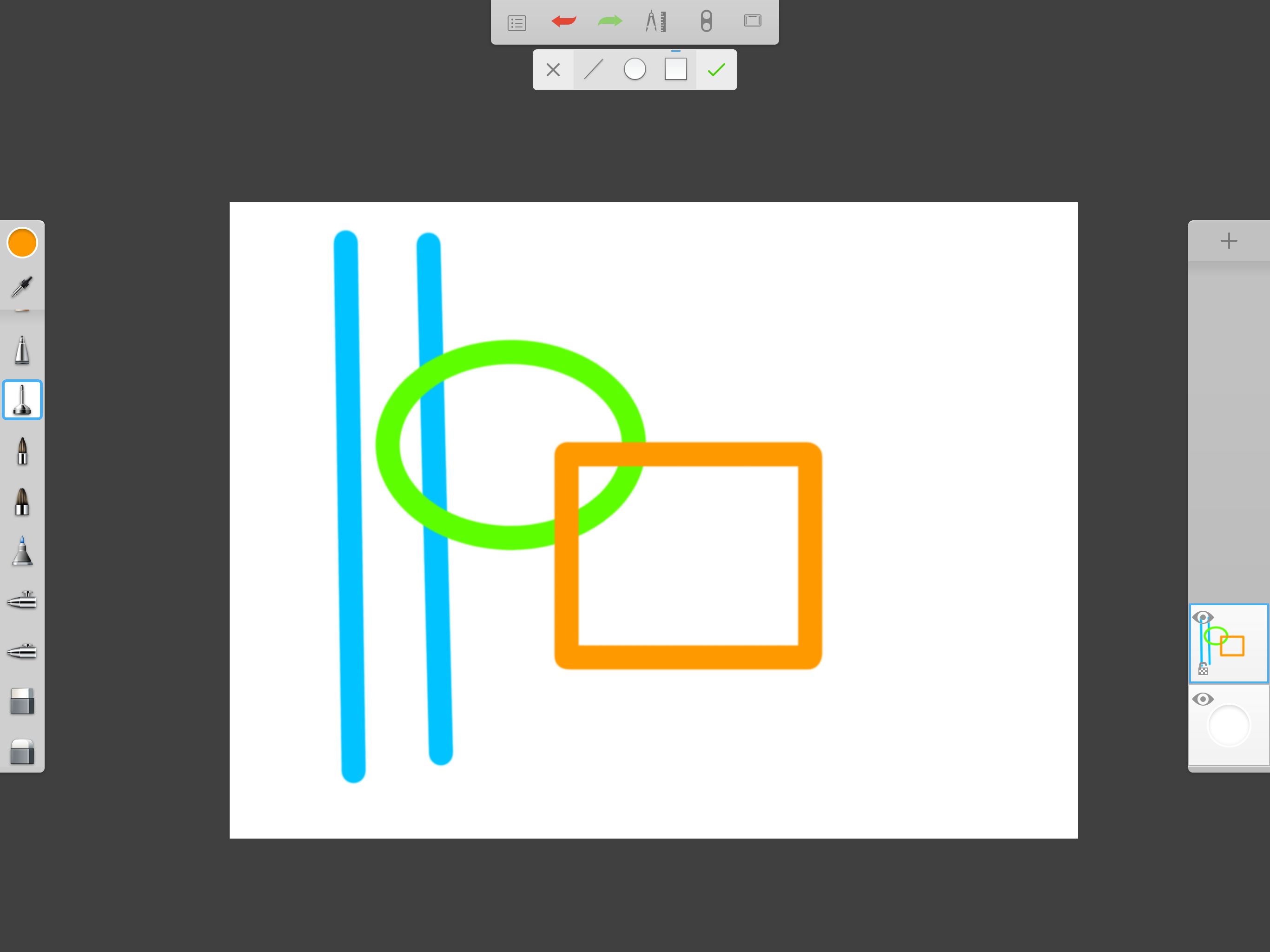 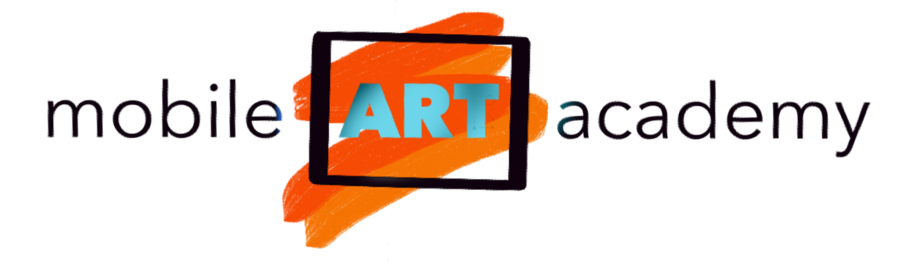 (C) 2017 MOBILE ART ACADEMY
12
Background Color
Tap the background color picker on the bottom of the layers tool bar
Select a color for your background (NOTE: You can change this at any time)
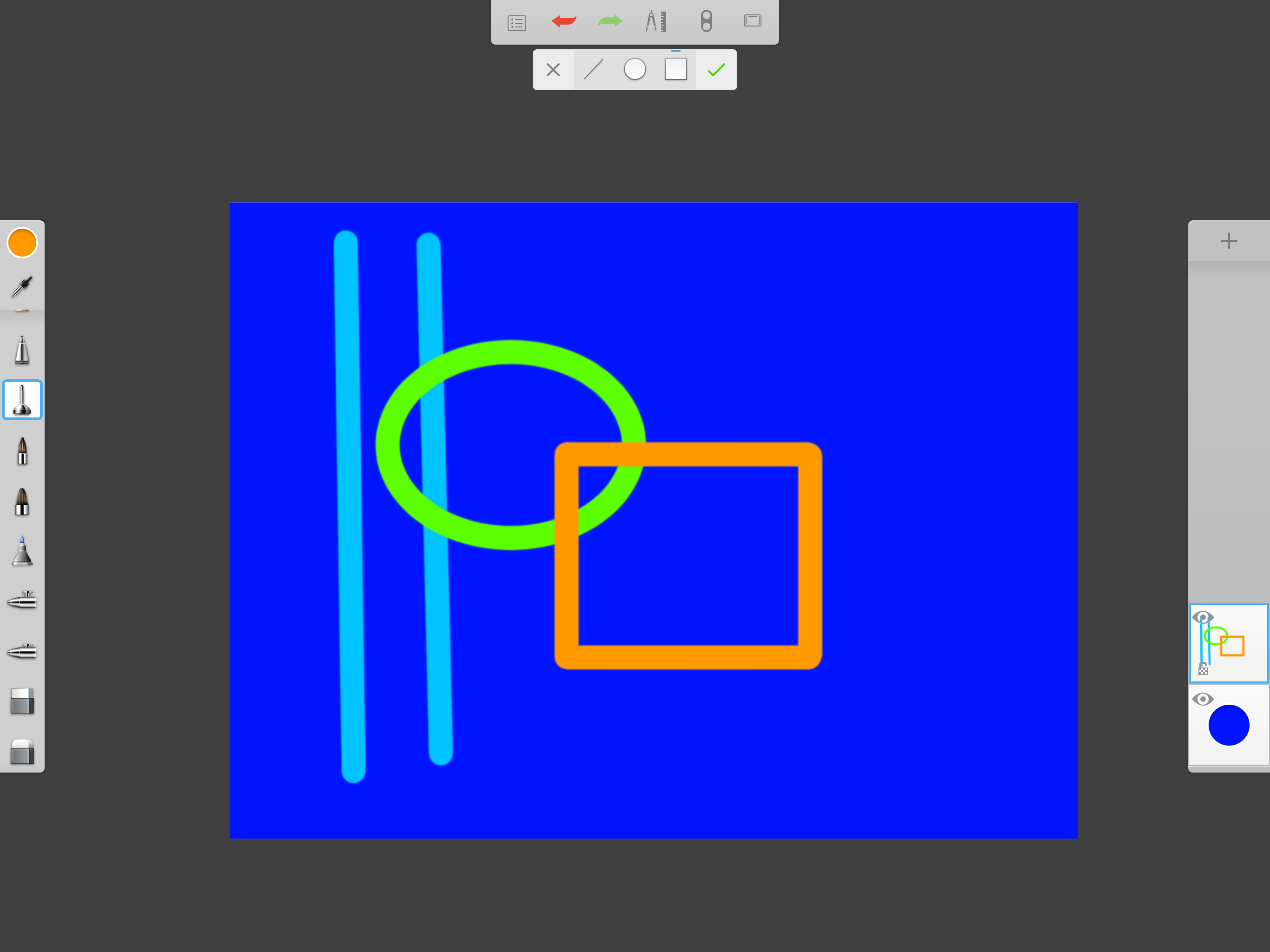 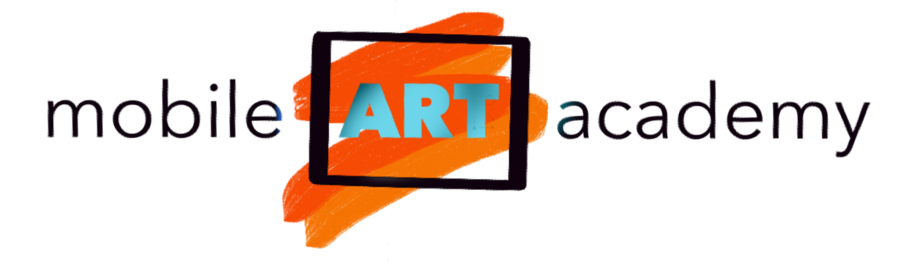 (C) 2017 MOBILE ART ACADEMY
13
New Layer
Open a new layer by tapping the + icon at the top of the layers menu
Select a new color and create a new shape on the new layer
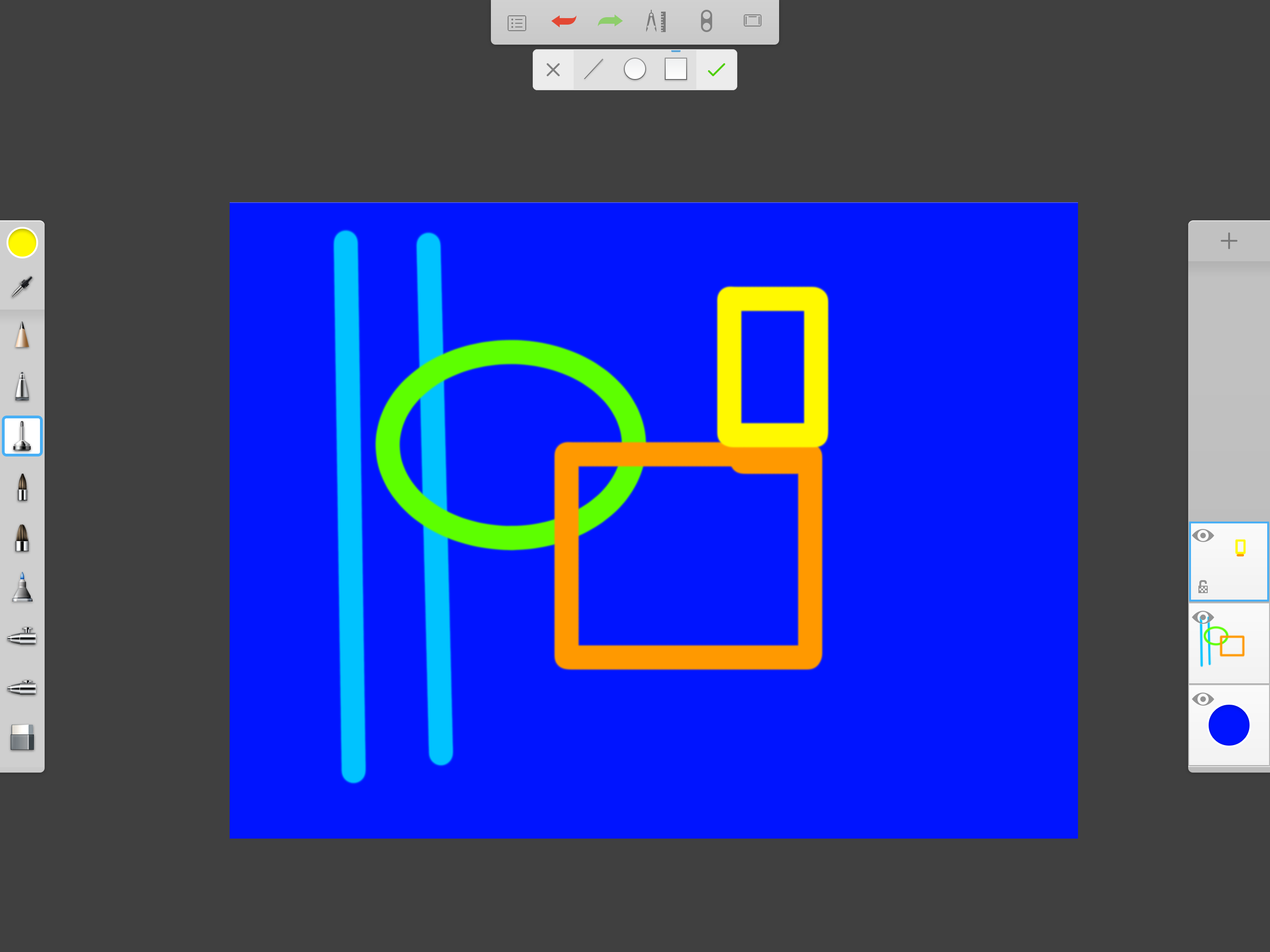 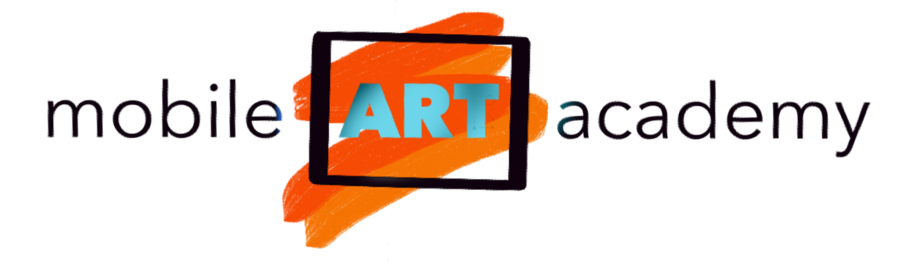 (C) 2017 MOBILE ART ACADEMY
14
Copy and Paste
Tap layer 2 to see the menu of actions available
Tap Copy
Open layer 3
Tap layer 3 and tap Paste
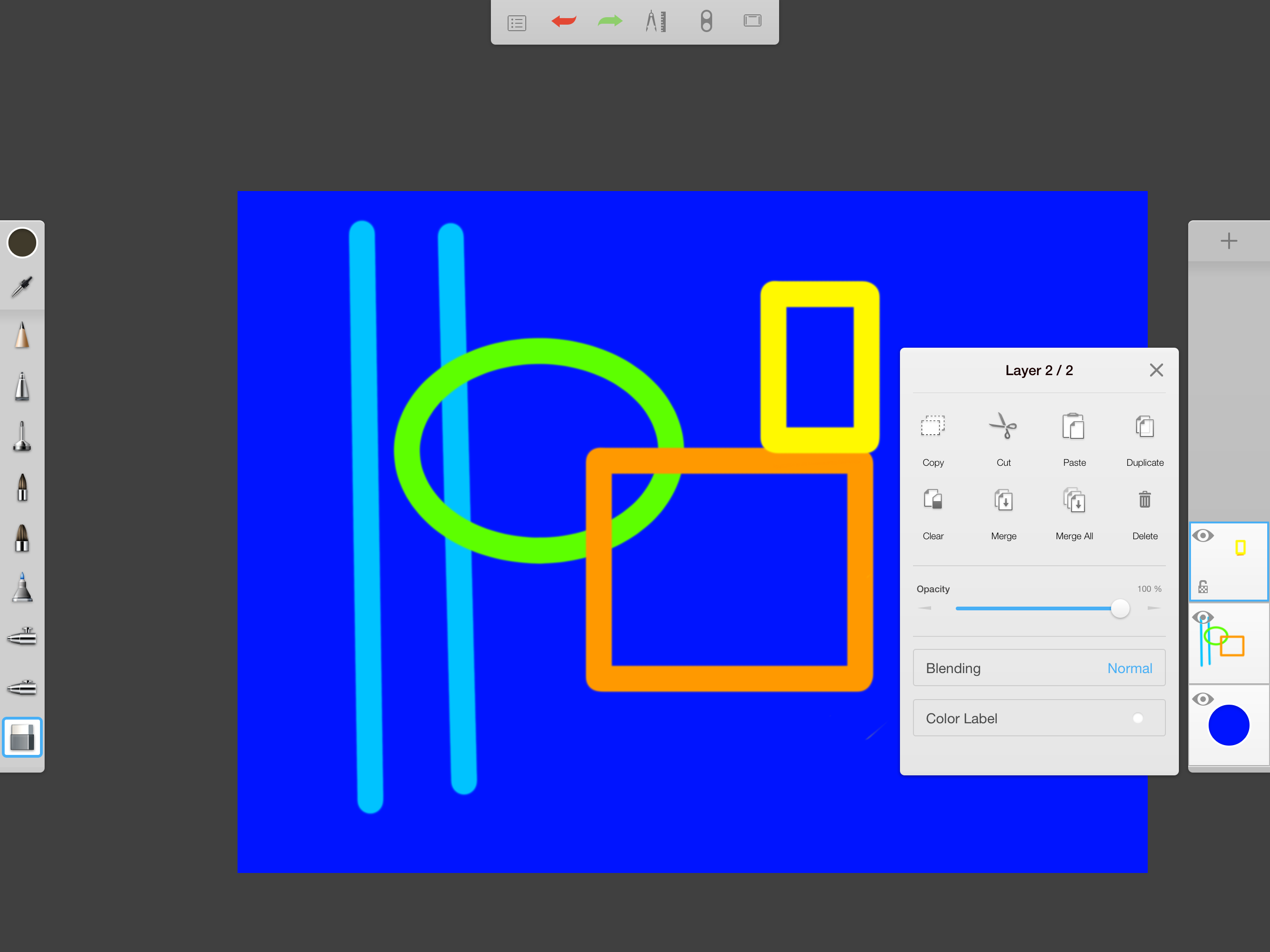 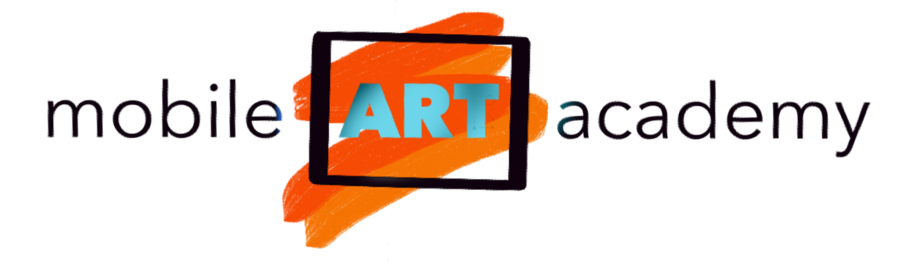 (C) 2017 MOBILE ART ACADEMY
15
Move Copy
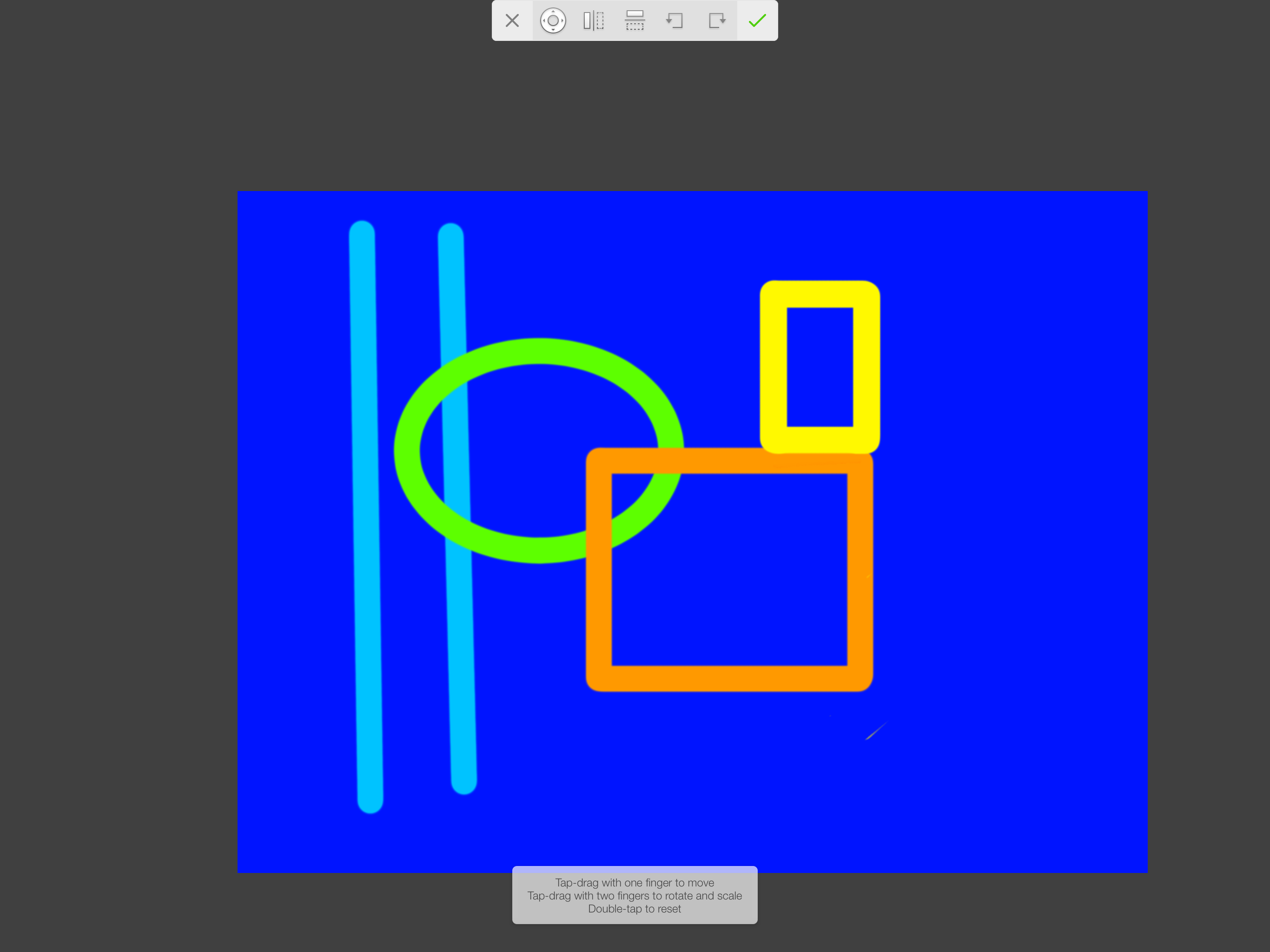 When you tap PASTE a small window shows at the bottom of the screen that tells you how to adjust the copied object to make it smaller, larger or change its position
The tool bar at the top also gives you quick keys to use to adjust position, size etc.
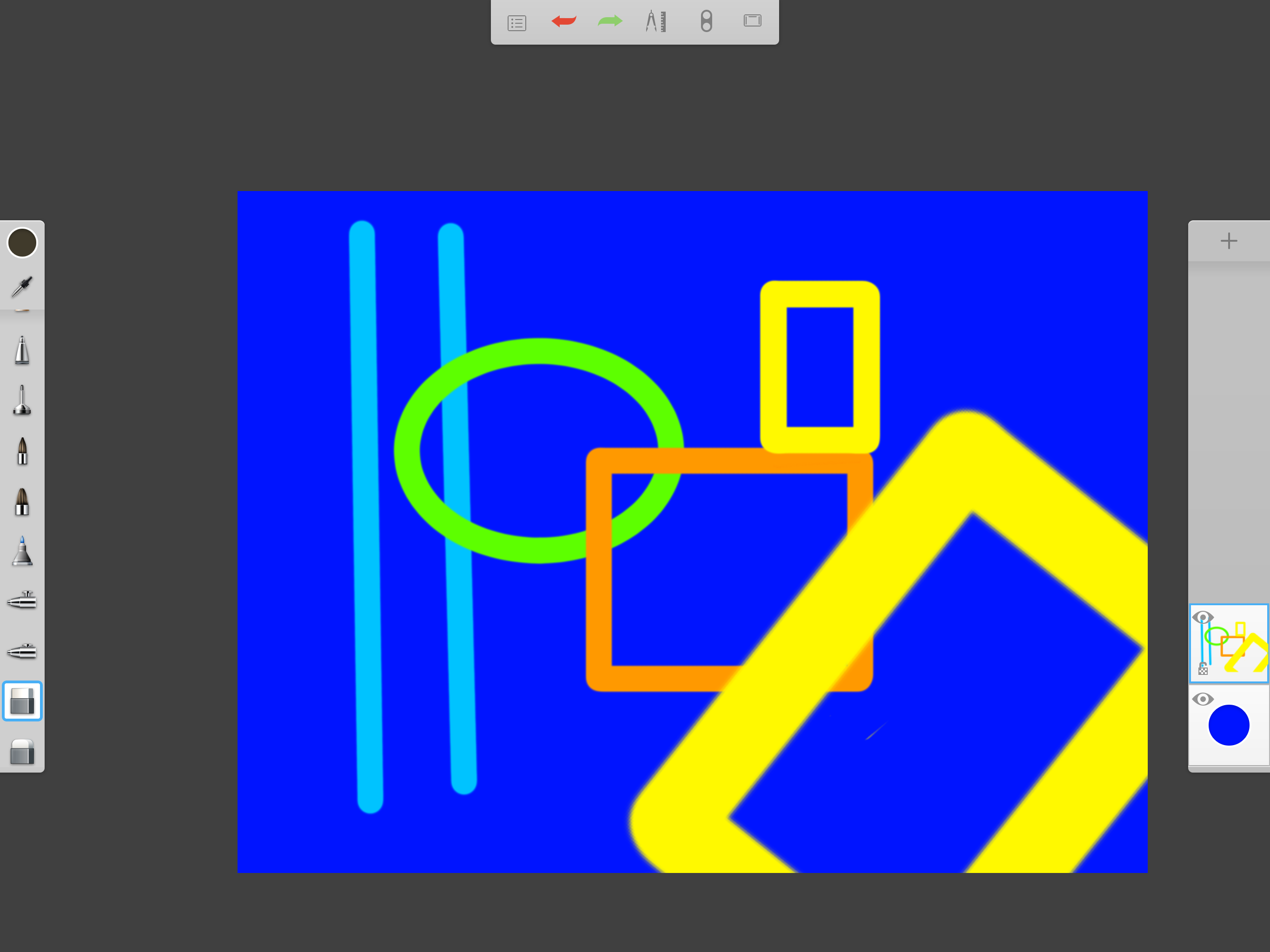 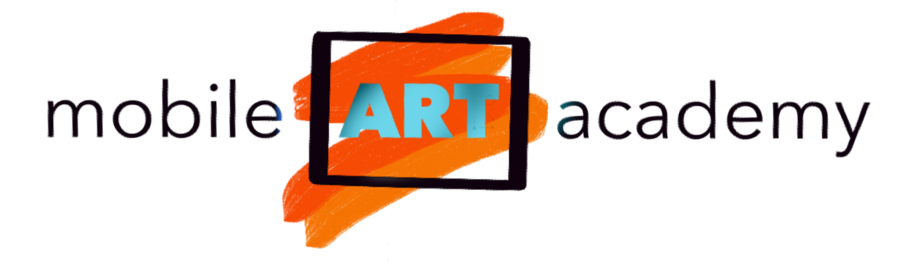 (C) 2017 MOBILE ART ACADEMY
16
Merging Layers
Tap the top layer and tap Merge All
You will now see only one layer instead of three 
NOTE: SketchBook for Education only provides you with 3 layers, so you have to keep merging to add more layers
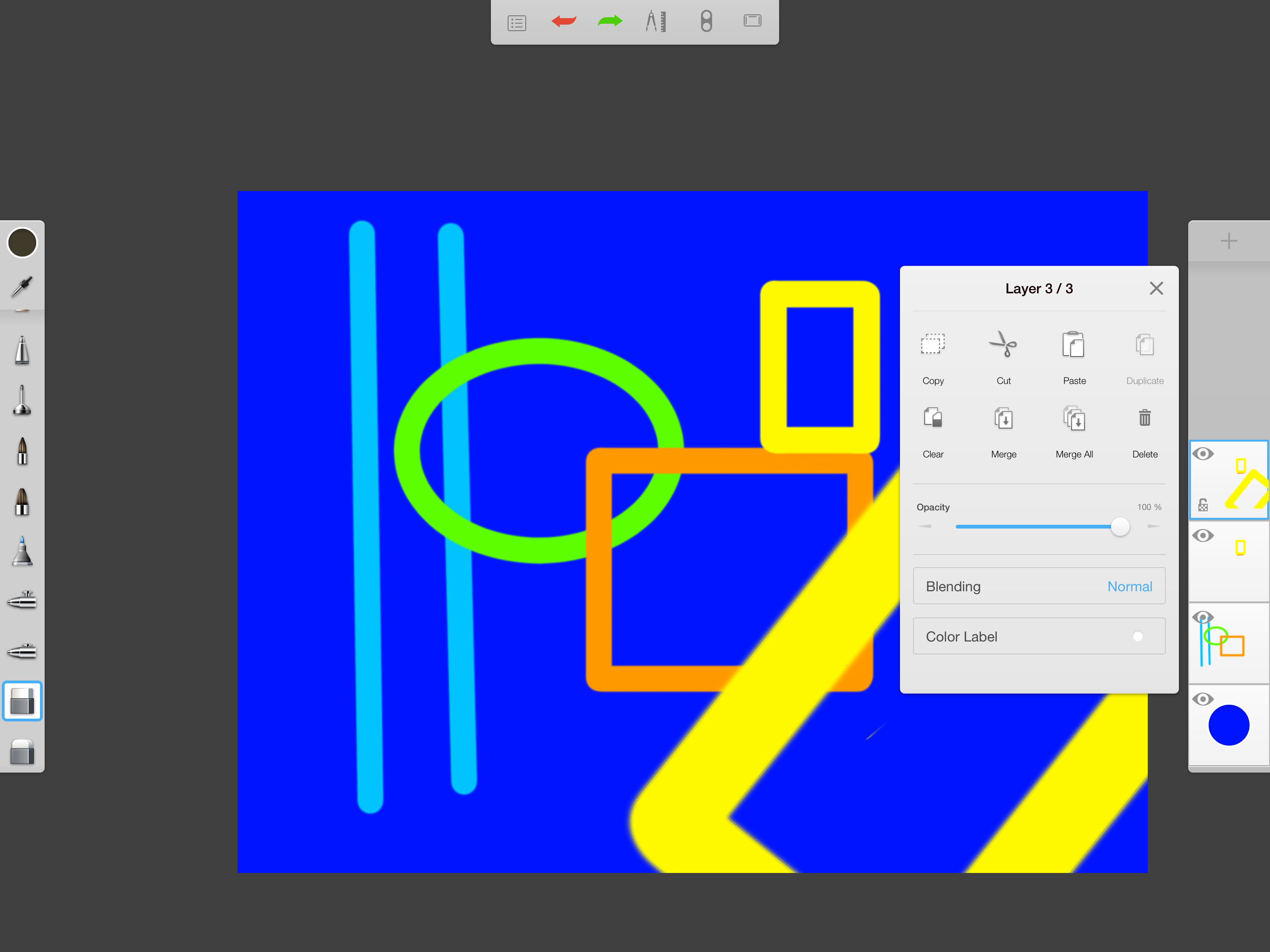 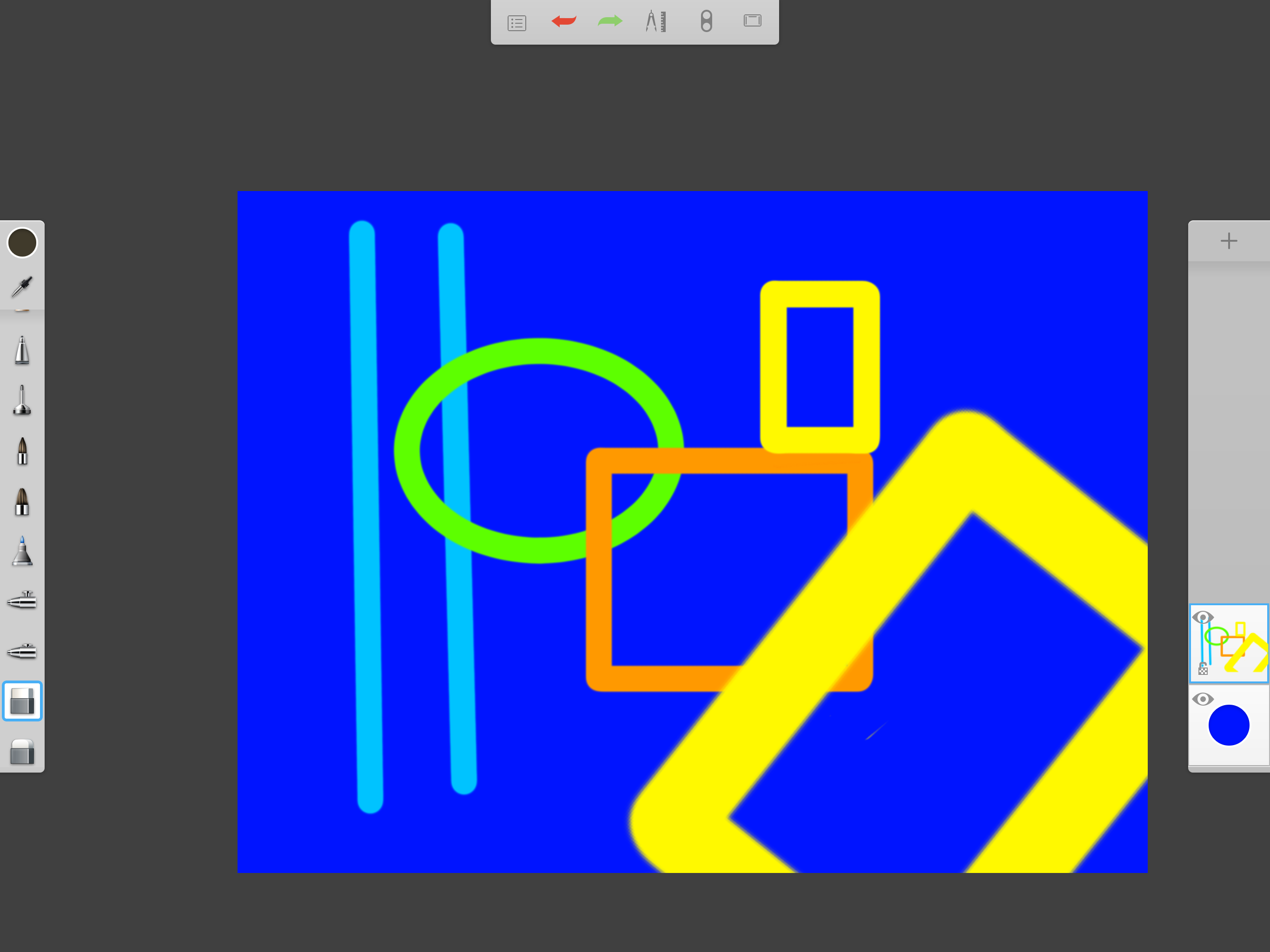 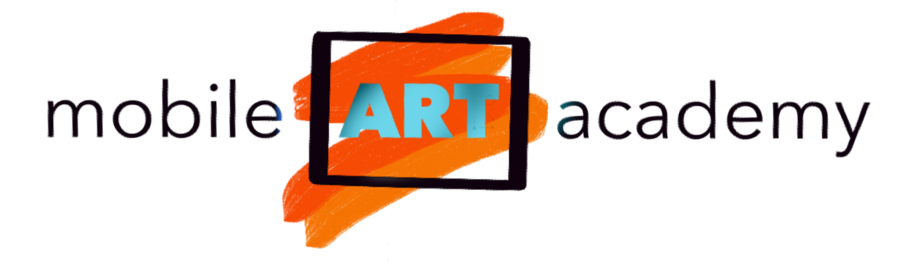 (C) 2017 MOBILE ART ACADEMY
17
Import a Photo
Tap the pencil icon and tap Import Image
Select a photo from your camera roll to import into your collage
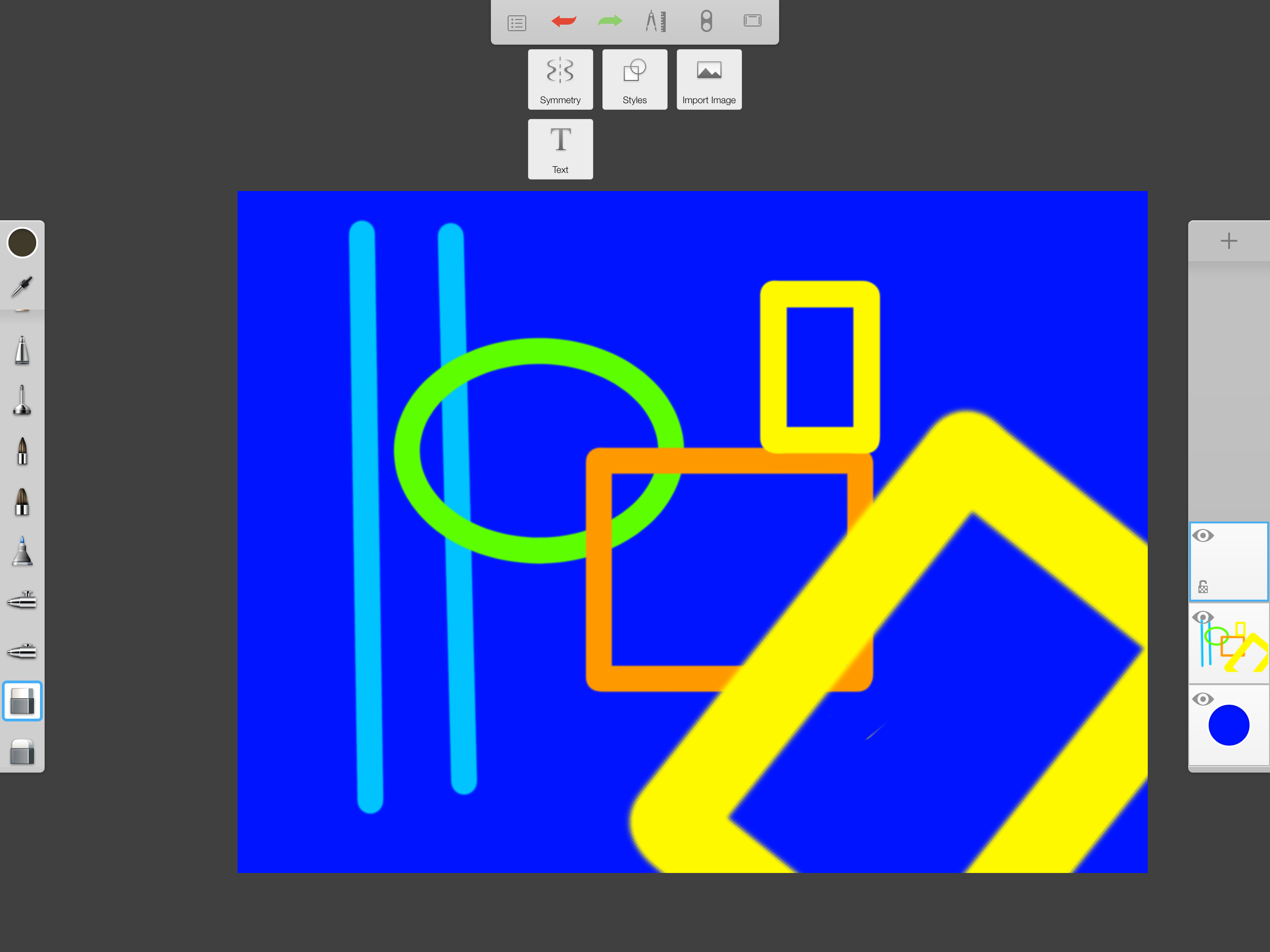 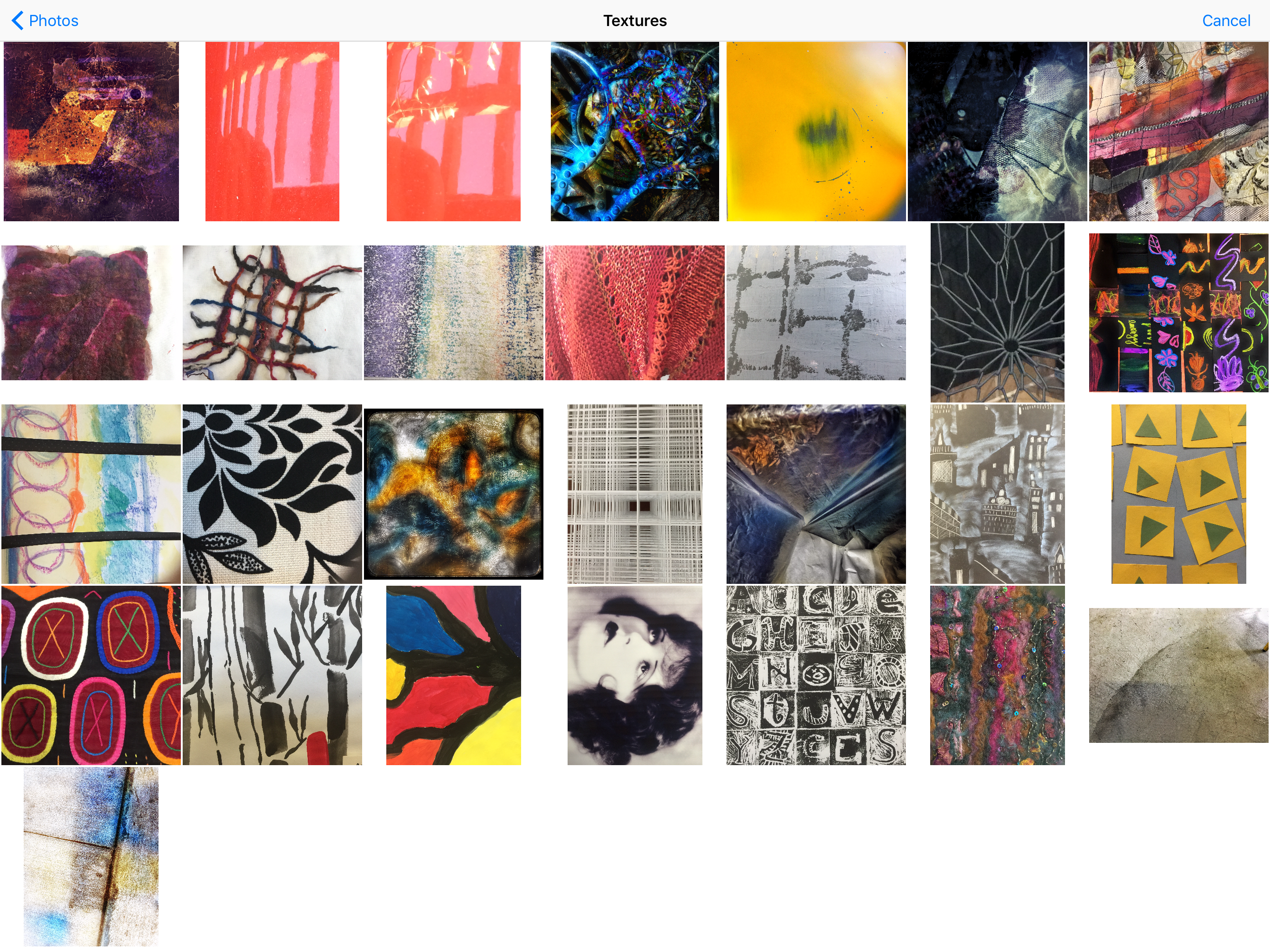 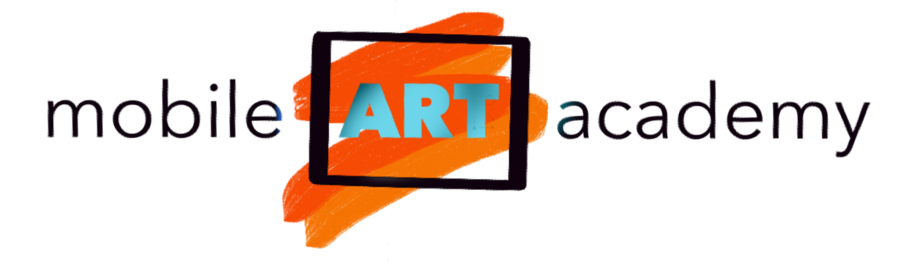 (C) 2017 MOBILE ART ACADEMY
18
Adjust Photo
Adjust the imported image and place it where you want on the collage
Move layer two under layer one if you want 
Merge the layers together and open a new layer
Tap the pencil icon and select Text
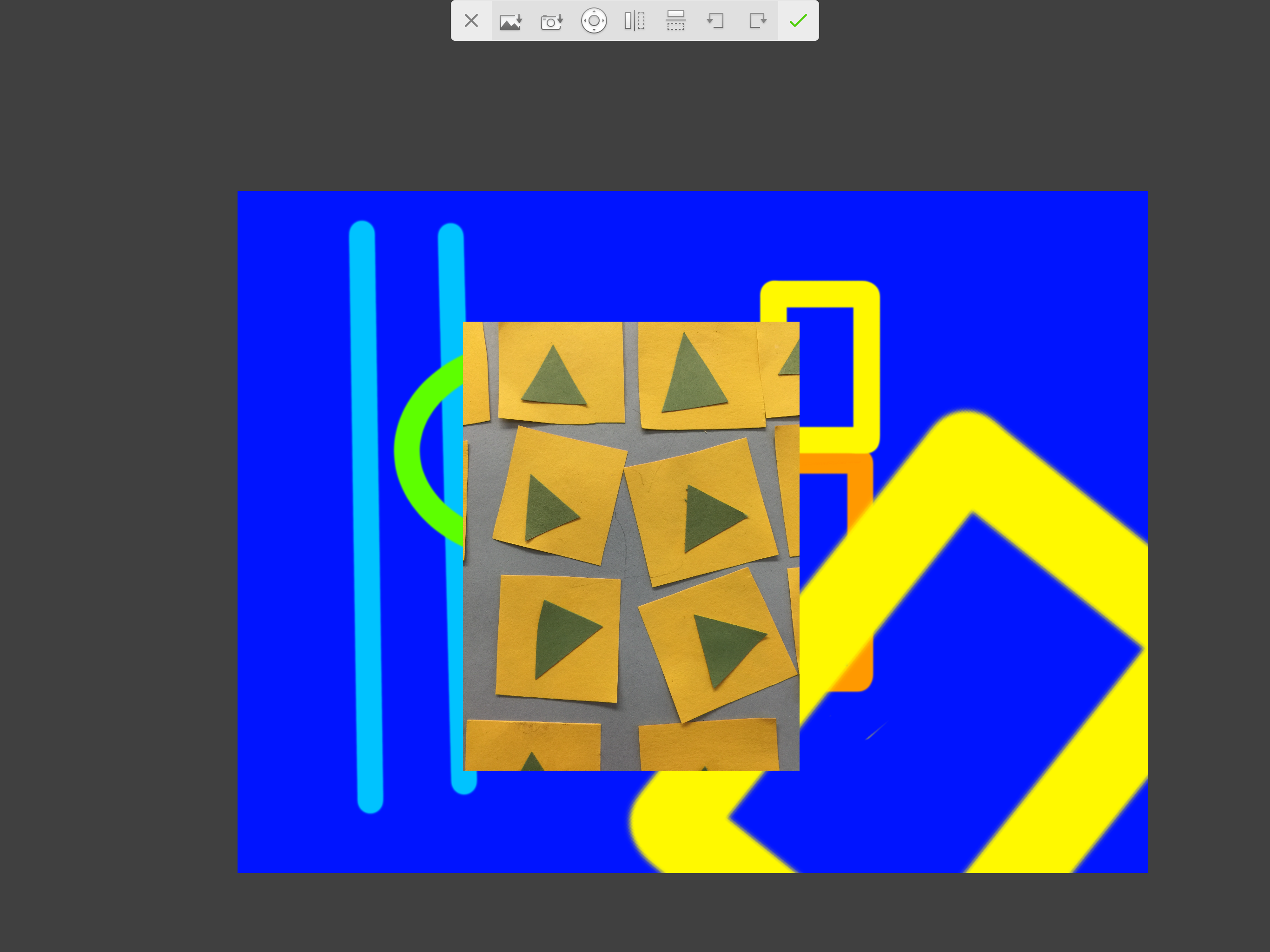 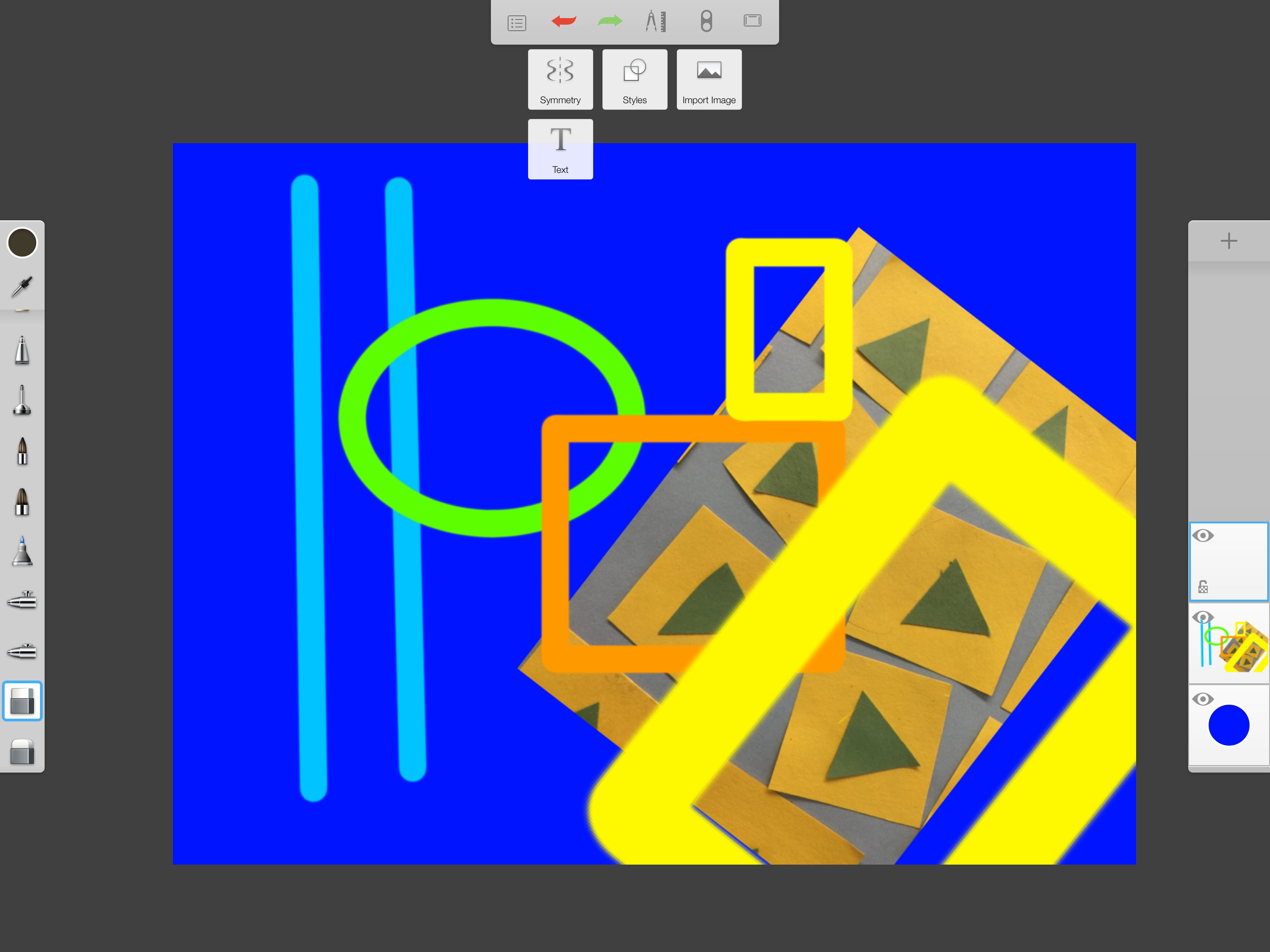 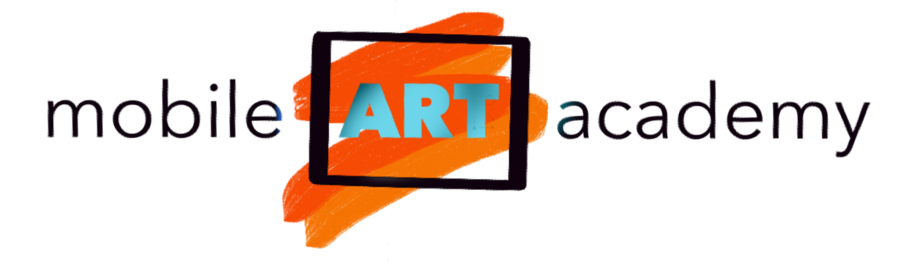 (C) 2017 MOBILE ART ACADEMY
19
Add Text
Type the text you want to add to your collage
Tap DONE and then you can adjust the size and position of the textNOTE: in this app the type is always black and you cannot change it.
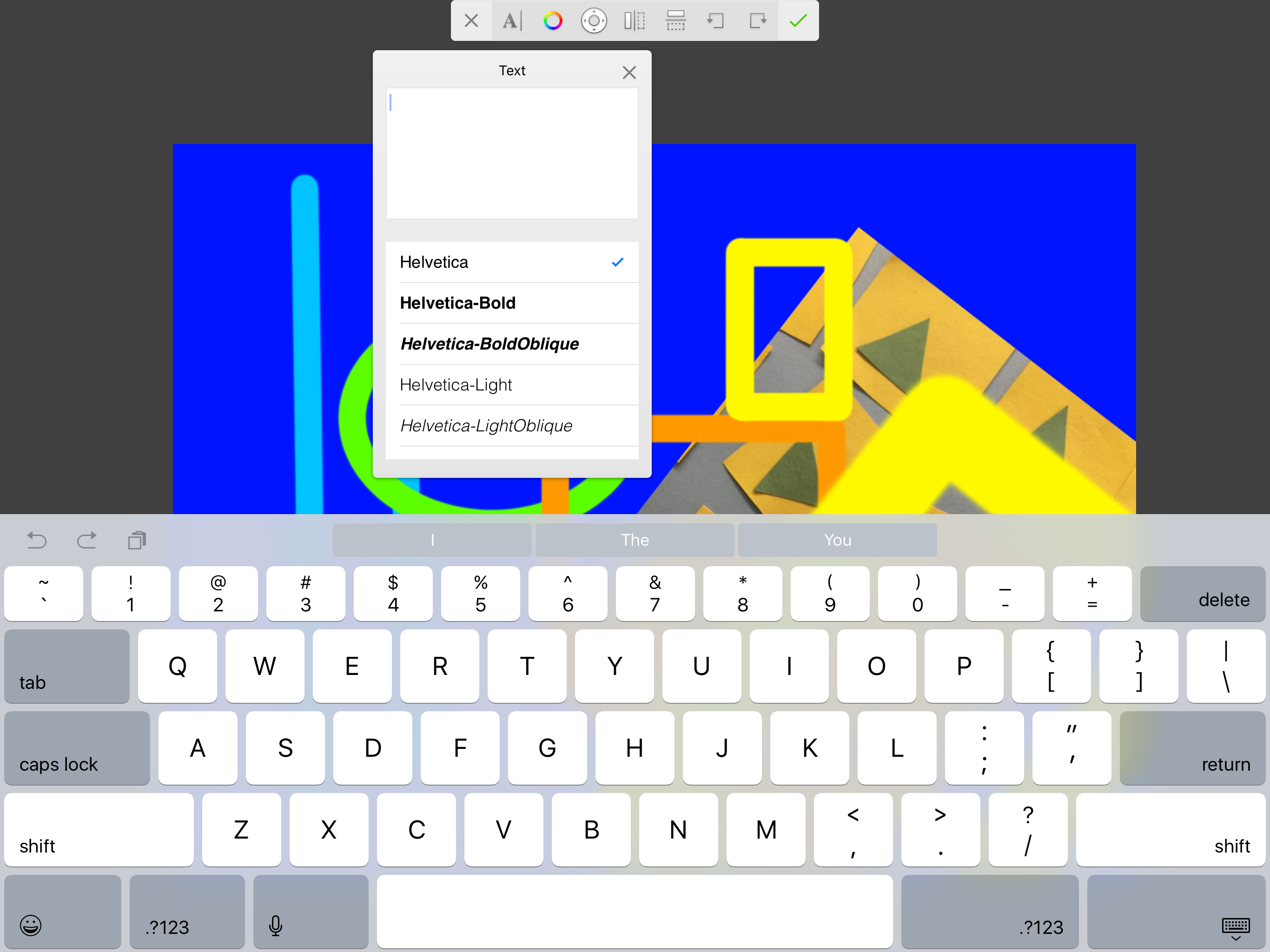 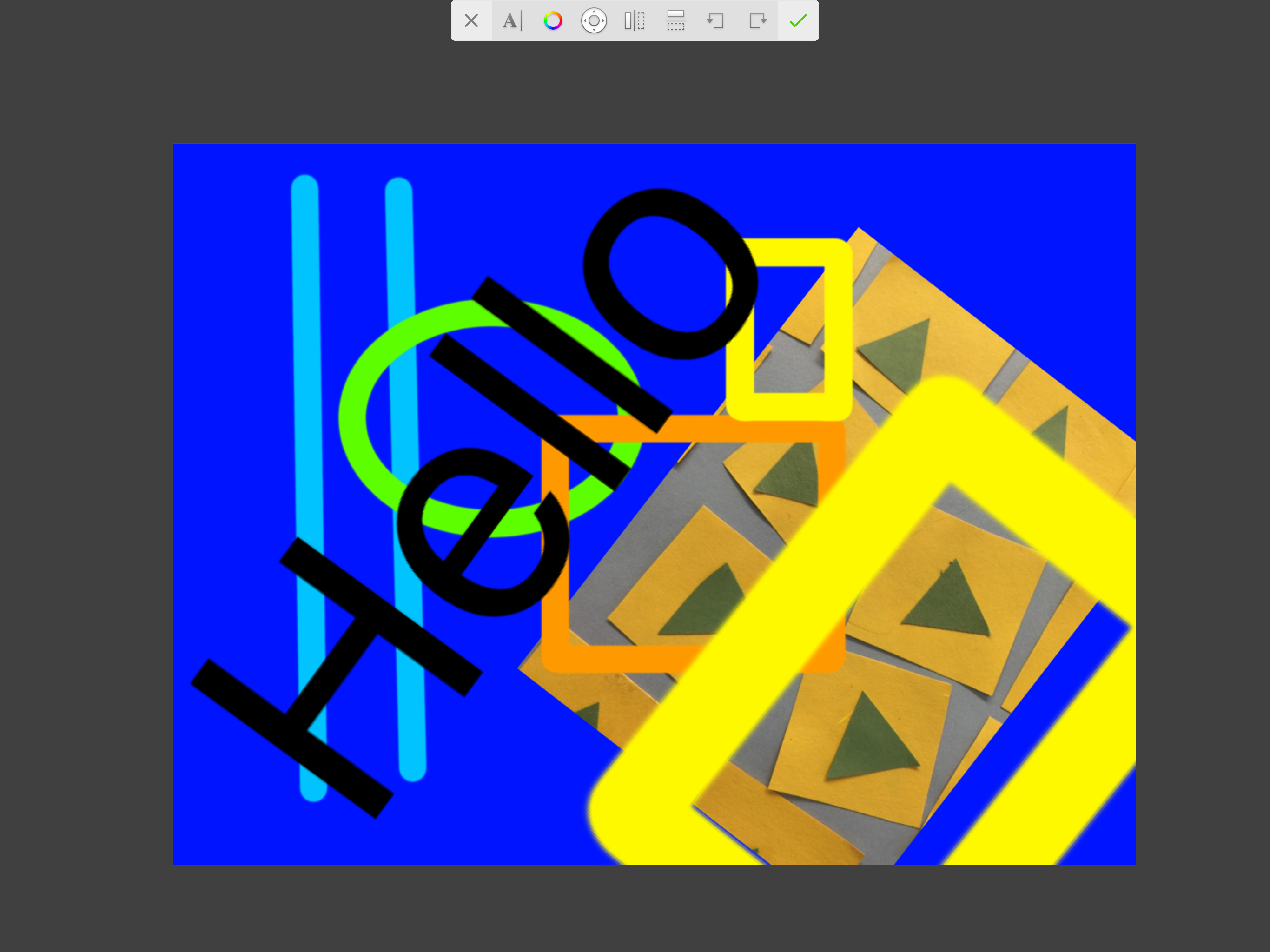 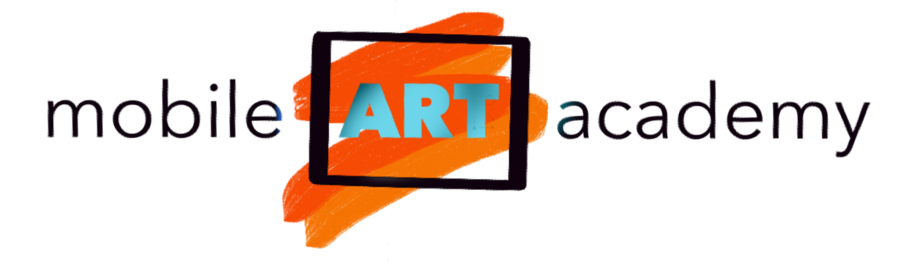 (C) 2017 MOBILE ART ACADEMY
20
Add More Layers
You can add a new layer above or below the other layers to import another image or to do more painting.
Keep merging and you can add more and more layers until you are done.
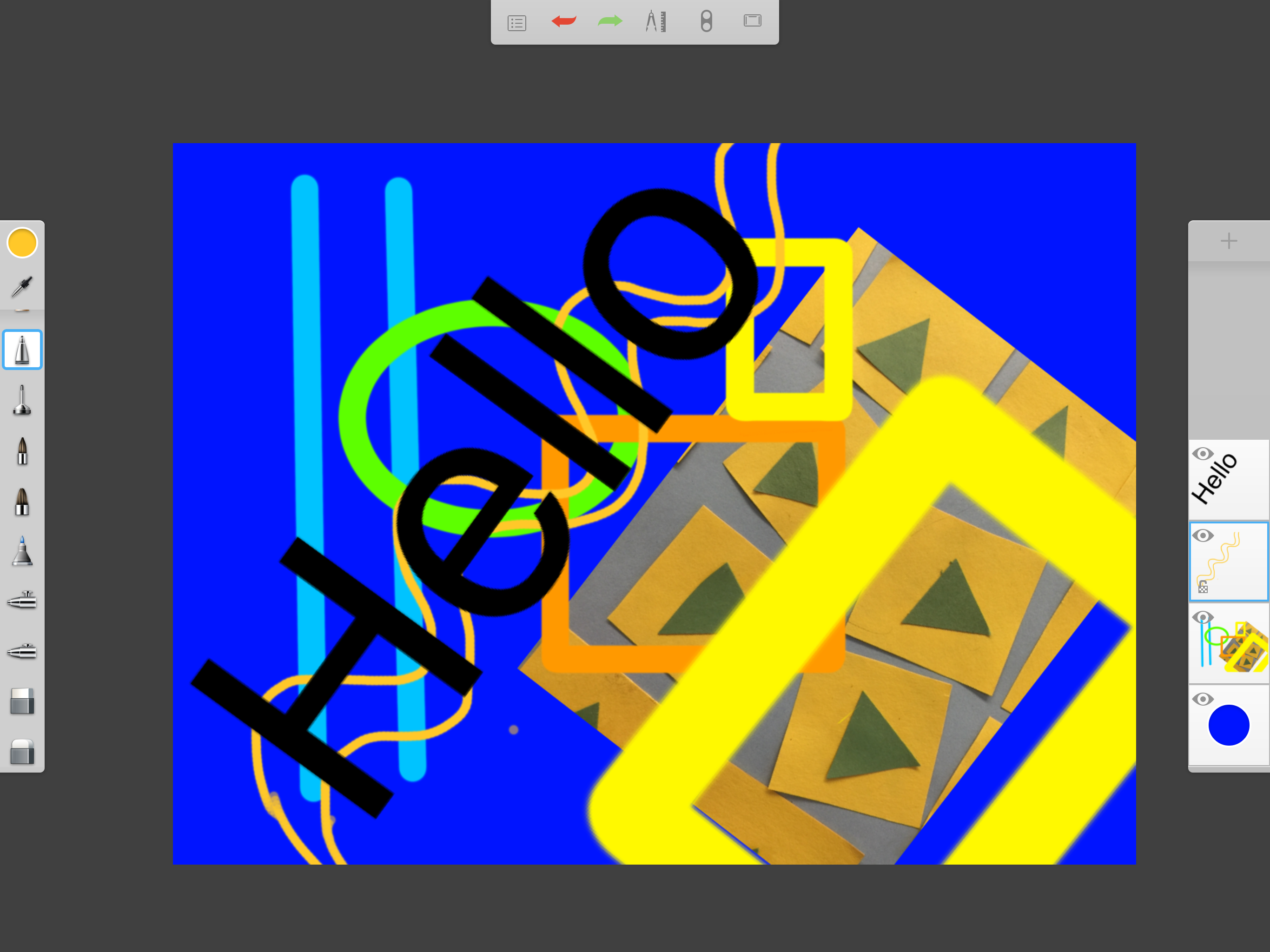 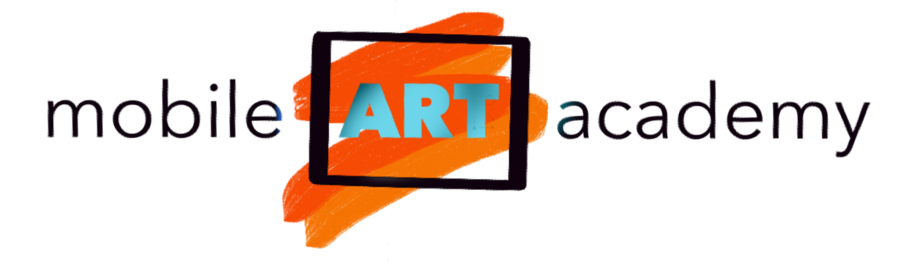 (C) 2017 MOBILE ART ACADEMY
21
Sharing the Image
Tap the actions menu icon on the far left and tap Share image
The drop down menu gives you sharing options. Save Image will result in your image being saved to your camera roll.
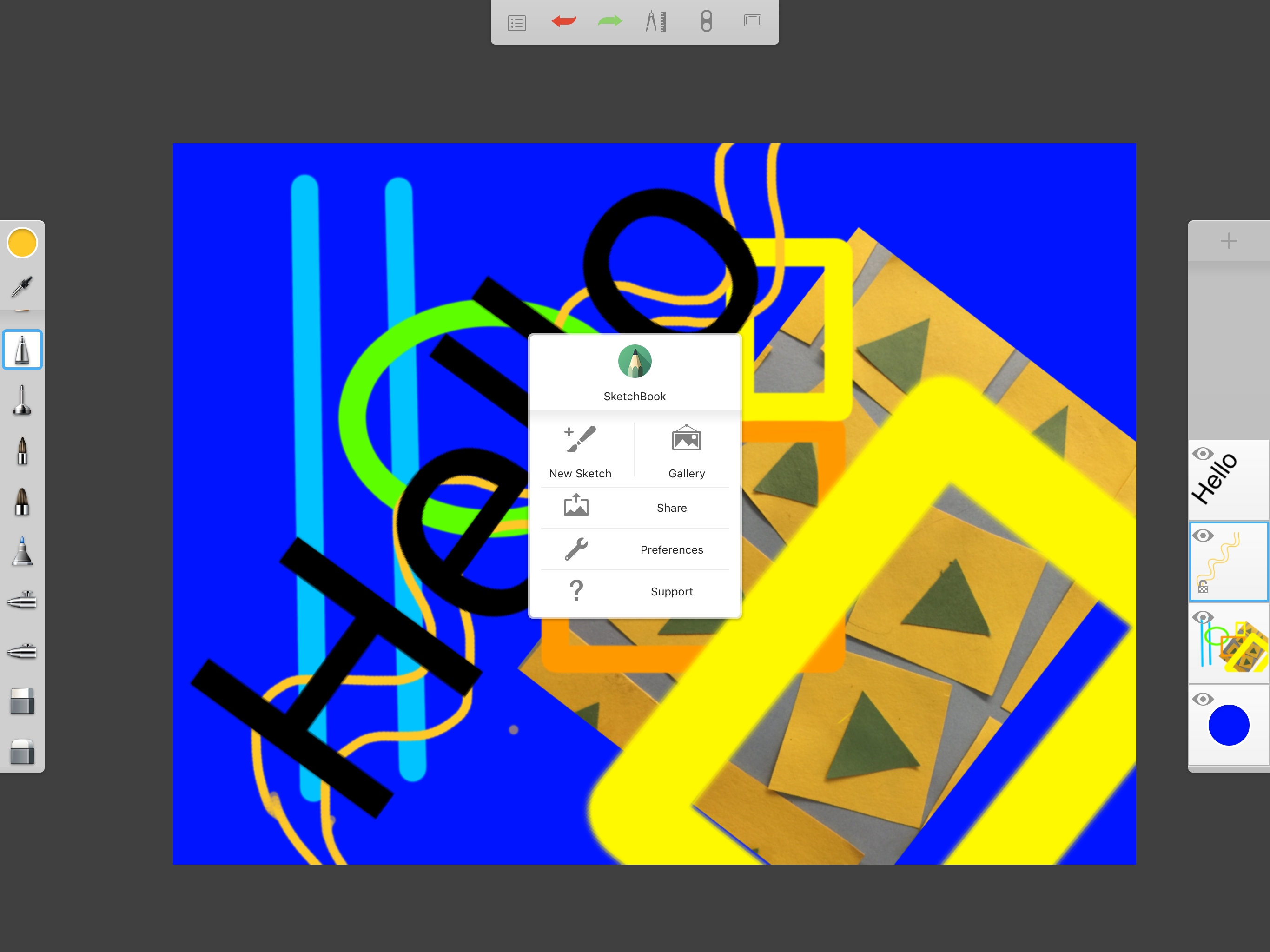 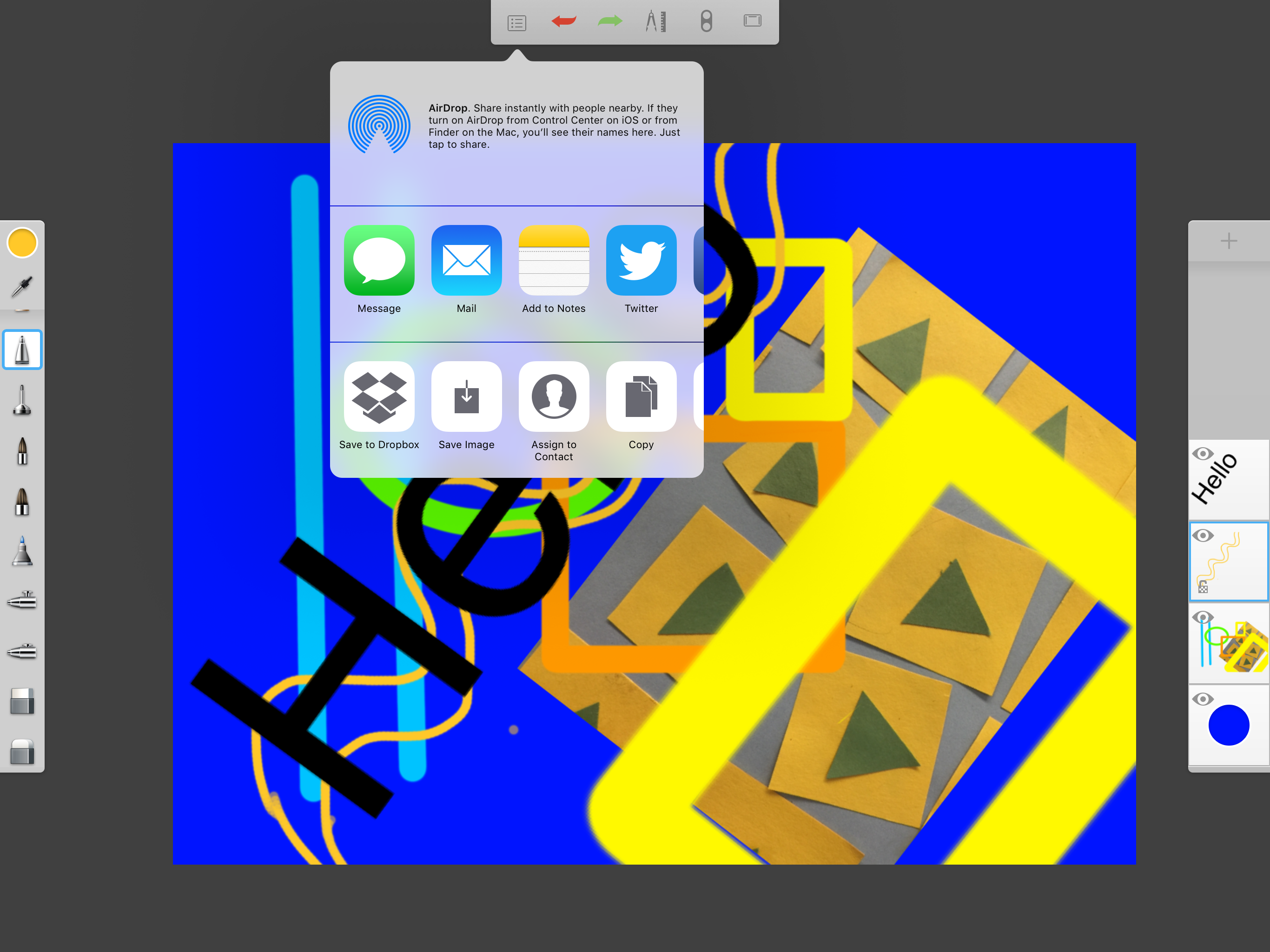 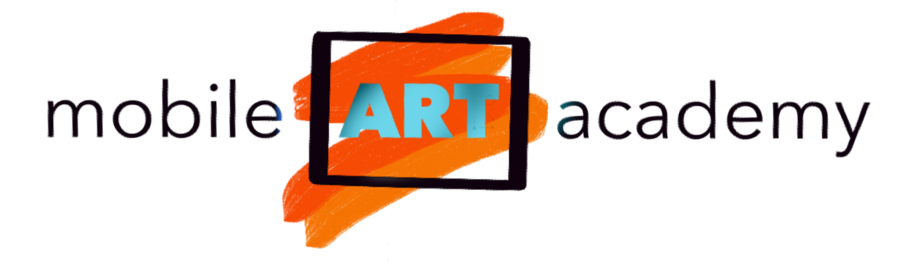 (C) 2017 MOBILE ART ACADEMY
22
Save to Gallery
Tap actions menu icon again and this time tap the gallery icon
The drop down menu allows you to save or discard your current sketch
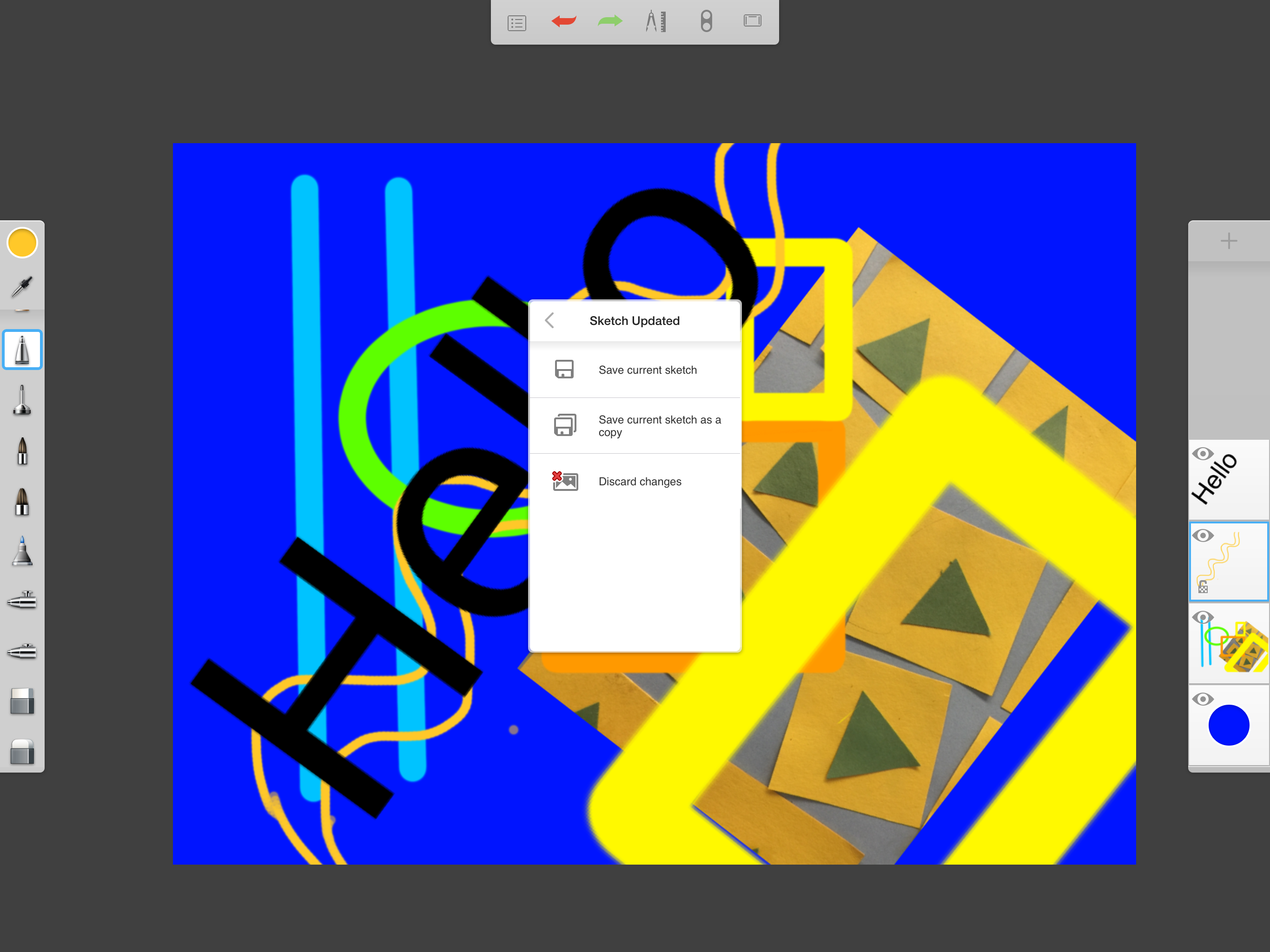 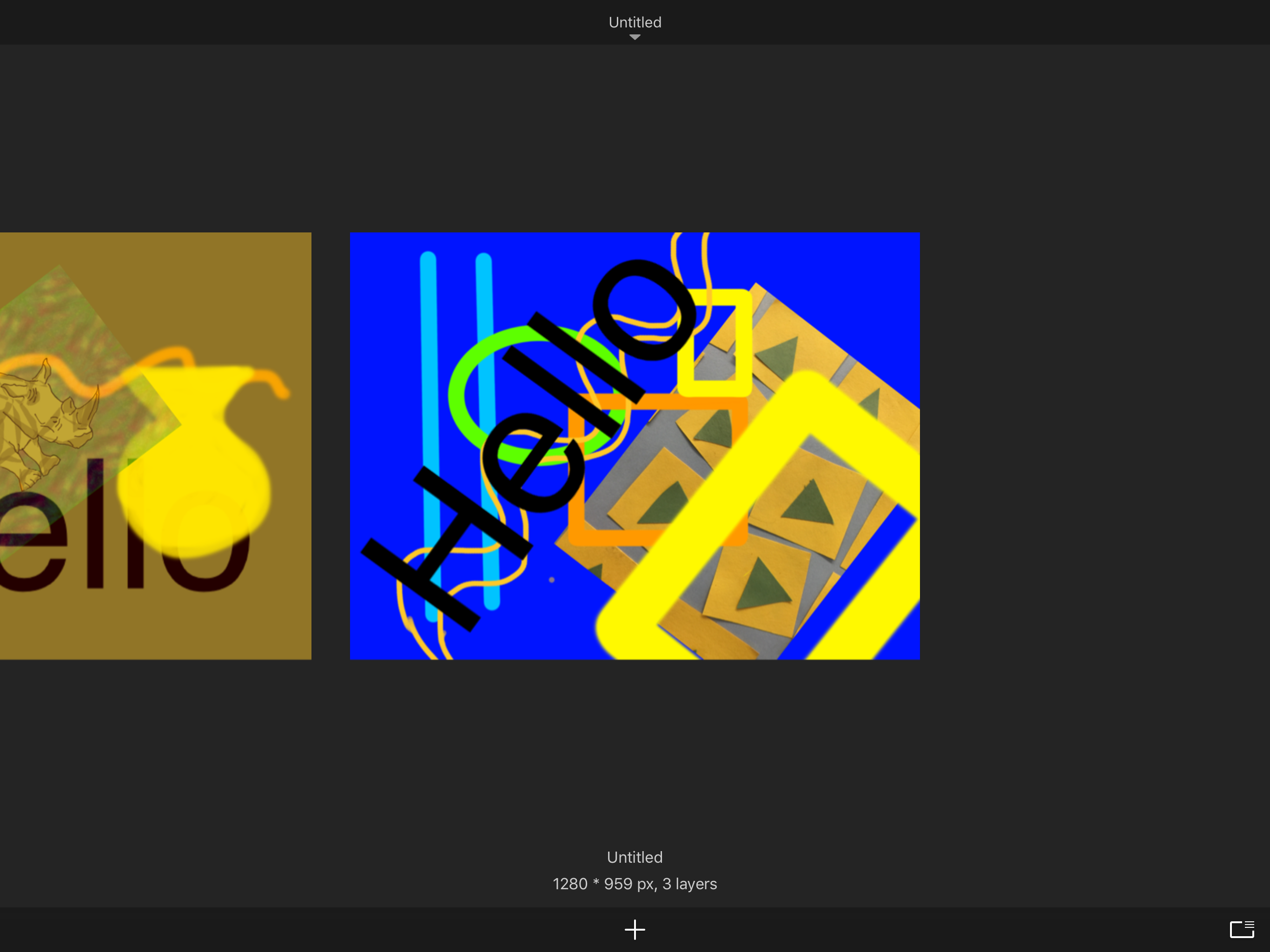 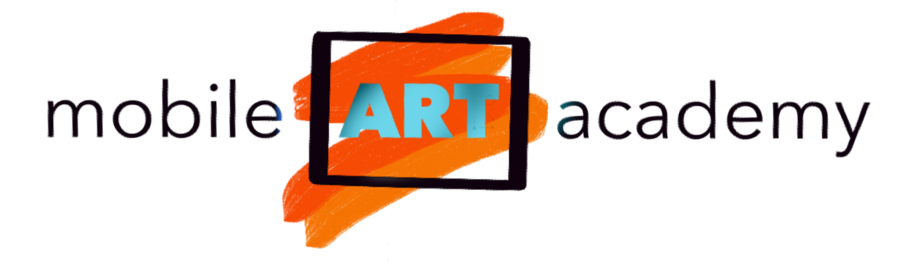 (C) 2017 MOBILE ART ACADEMY
23
Name and Share
You can title the image by tapping Untitled and then typing in your new title
Tap the icon at the bottom right and see the options now available to share, duplicate, delete the image etc…
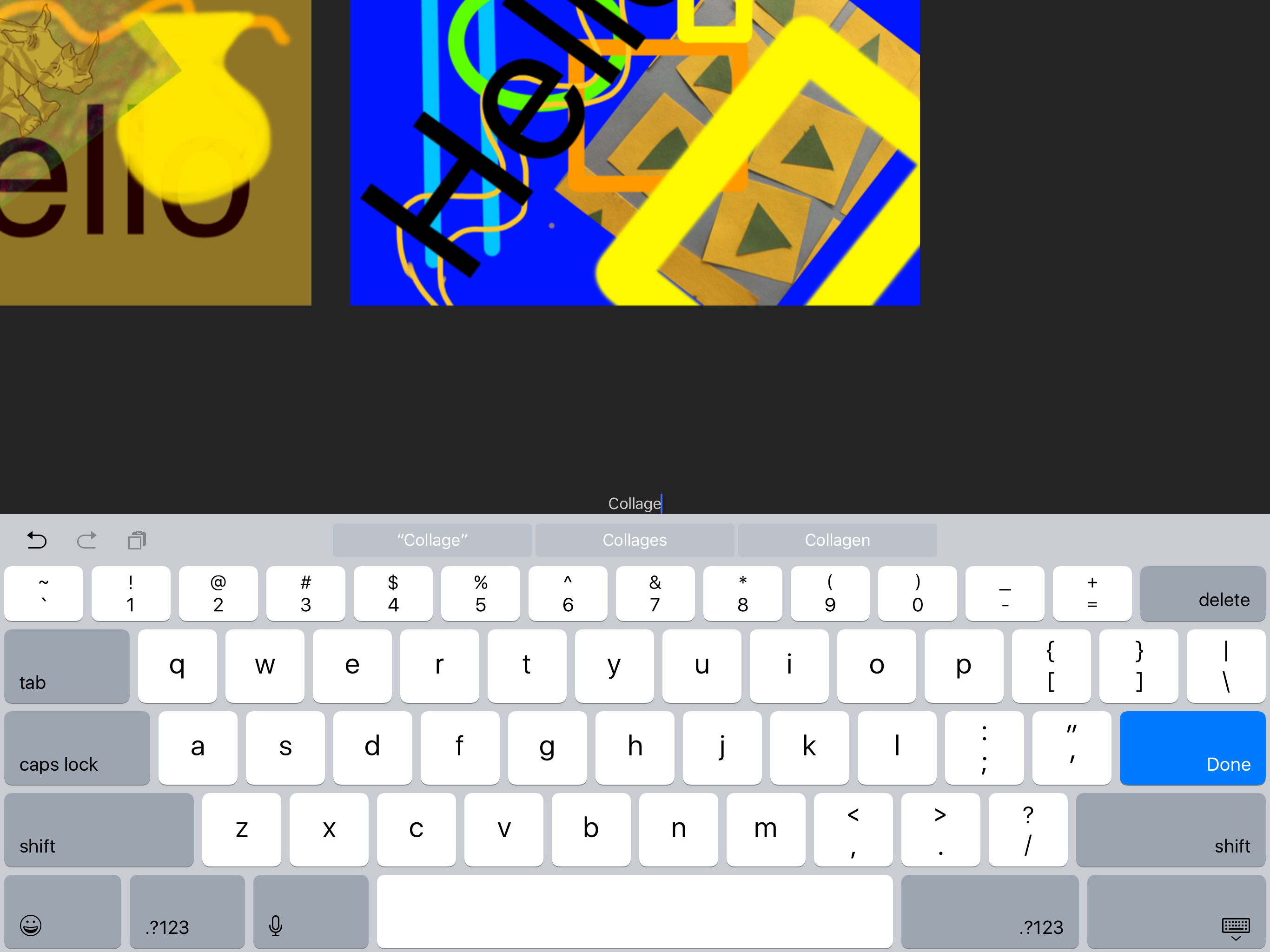 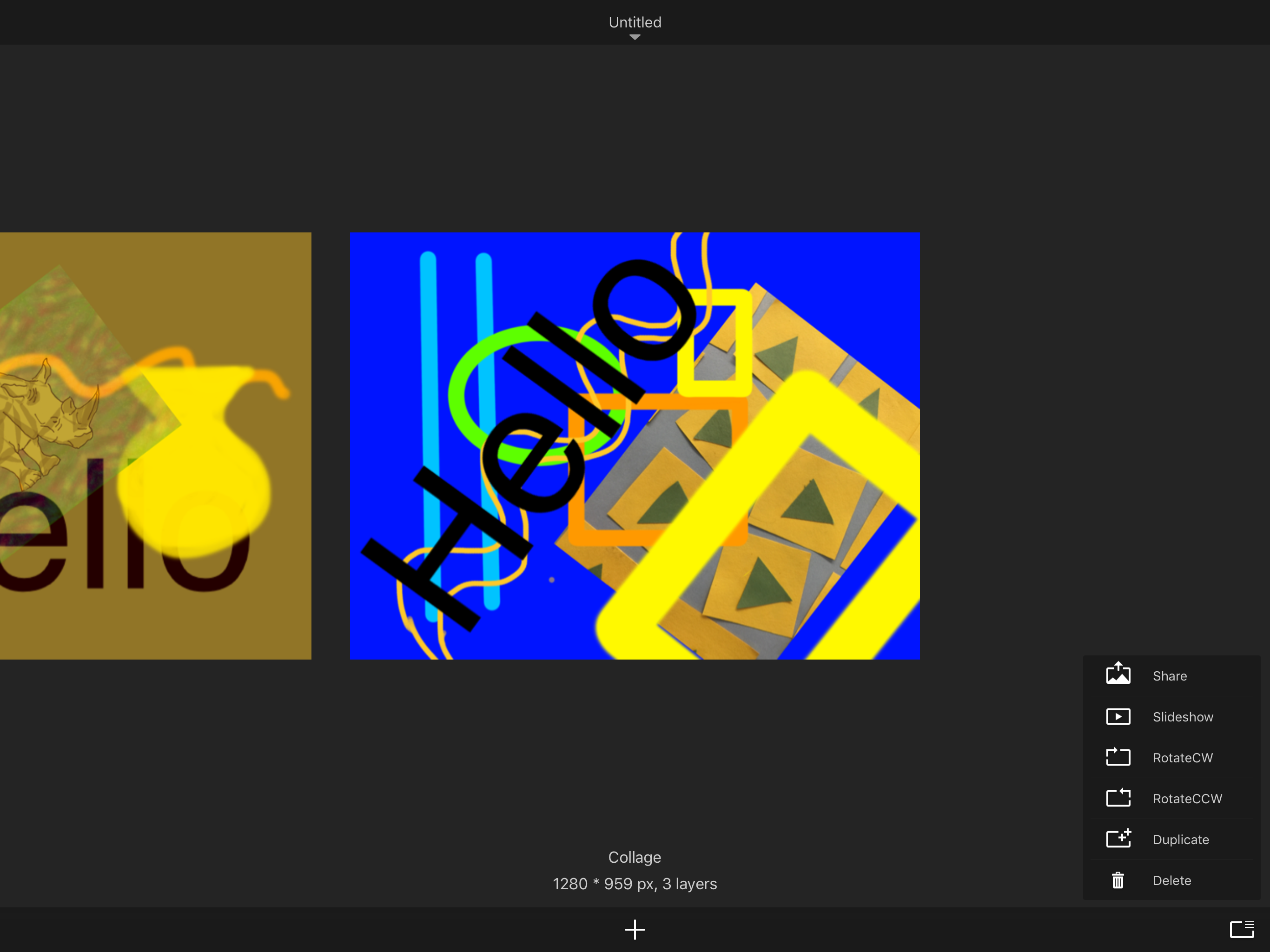 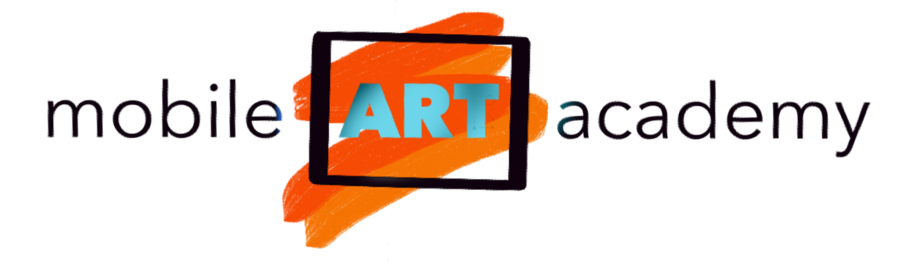 (C) 2017 MOBILE ART ACADEMY
24
More information
If you feel you need more instruction on using this app, you can request access to mobileart.how, Mobile Art Academy’s instructional website, and study the SketchBook video class which gives you more detailed understanding of using SketchBook. Just request help from support@artinaction.org.
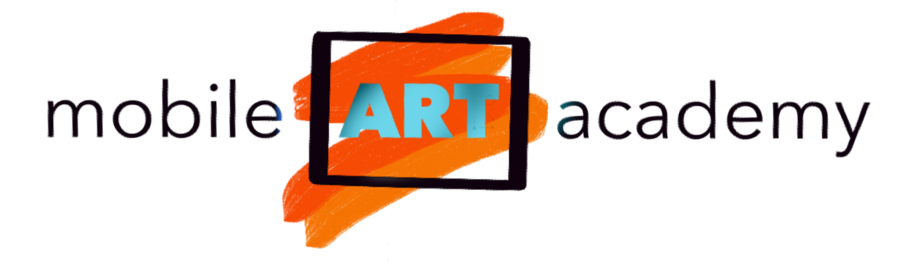 (C) 2017 MOBILE ART ACADEMY